Неделя технологии
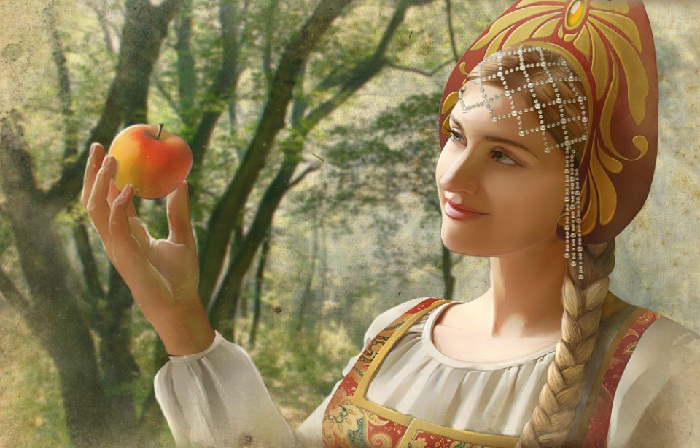 Неделя технологии
Русский народный танец
Исполняют  девочки 8В:

Хуснутдинова Алина, 8В; 
Гончаренко Станислава, 8В;
Титова Ирина, 8В; 
Рахимова Бахтина, 8В;

   рус. нар. мелодия « Иван-Купала».
Сценка ТРИ ДЕВИЦЫ
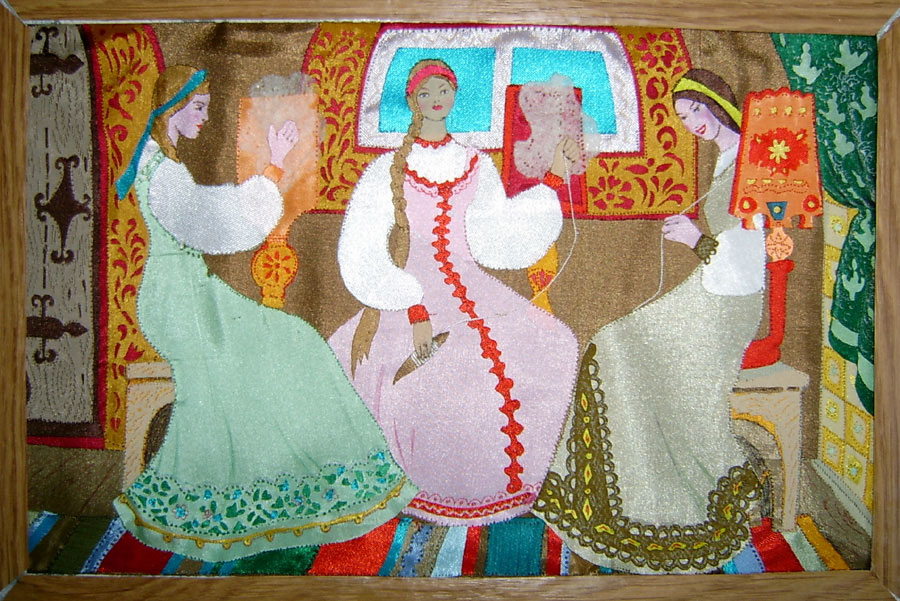 Действующие лица и исполнители:
-Мустафьева Лика-7а, 
	-1 девица: Хуснутдинова Алина 8в;
	-2 девица: Гончаренко Станислава 8в;
	-3 девица: Ира Титова 8в;
	-Дубовая Ольга Ивановна, замена-Яна Булавинова, 9а;
	-Букатова Вера Владимировна – учитель технологии;
Учителя ТЕХНОЛОГИИ
Дубовая Ольга Ивановна и 
Букатова Вера Владимировна
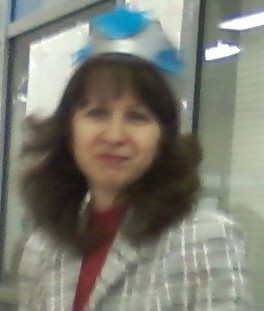 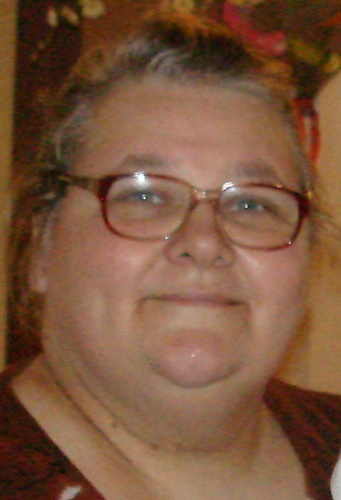 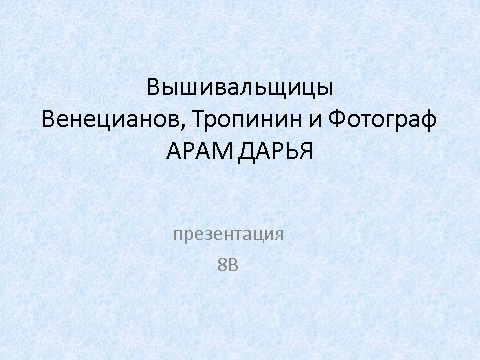 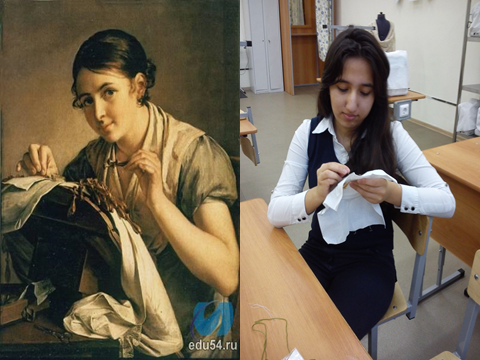 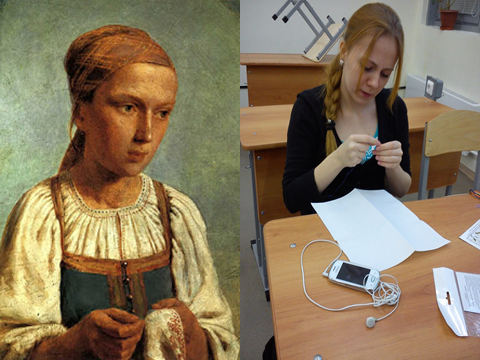 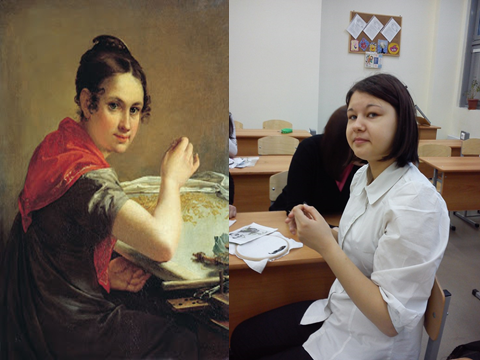 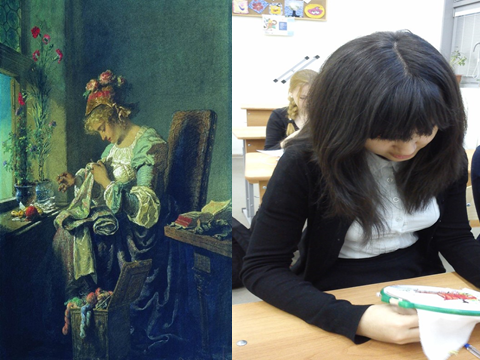 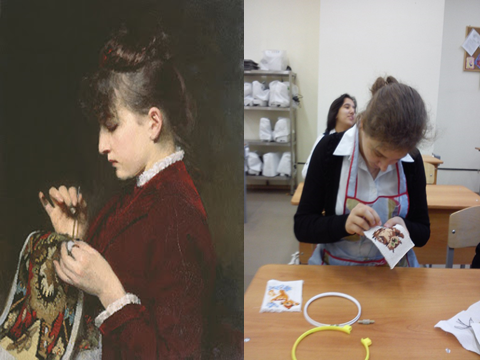 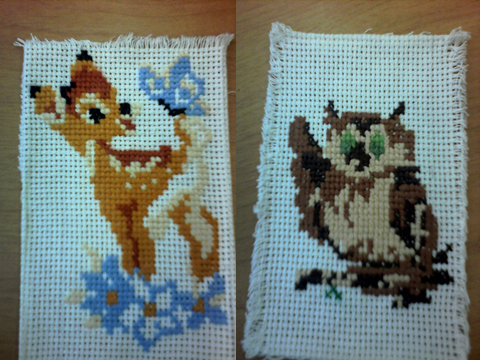 Как мы учились шить
6в класс
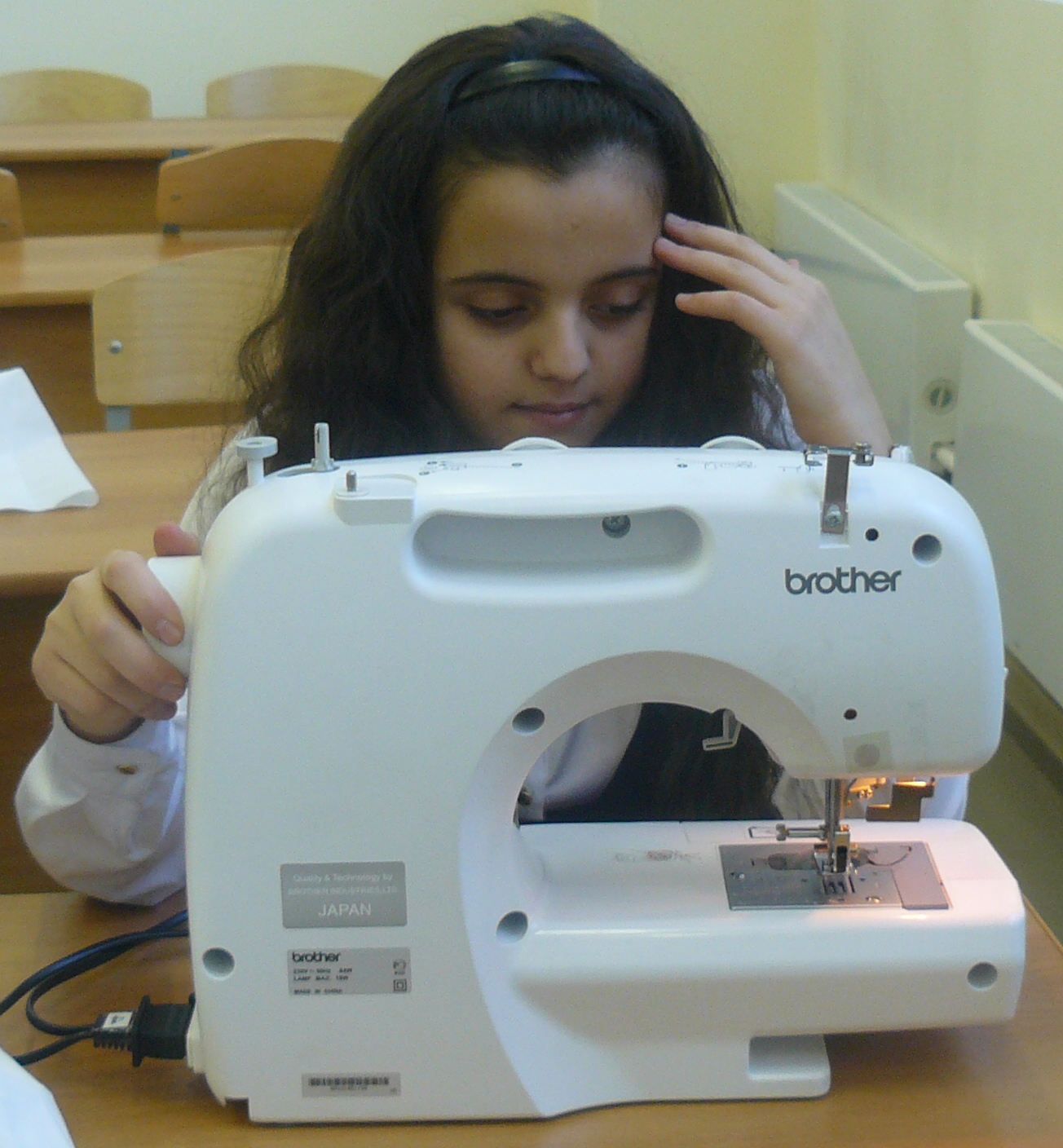 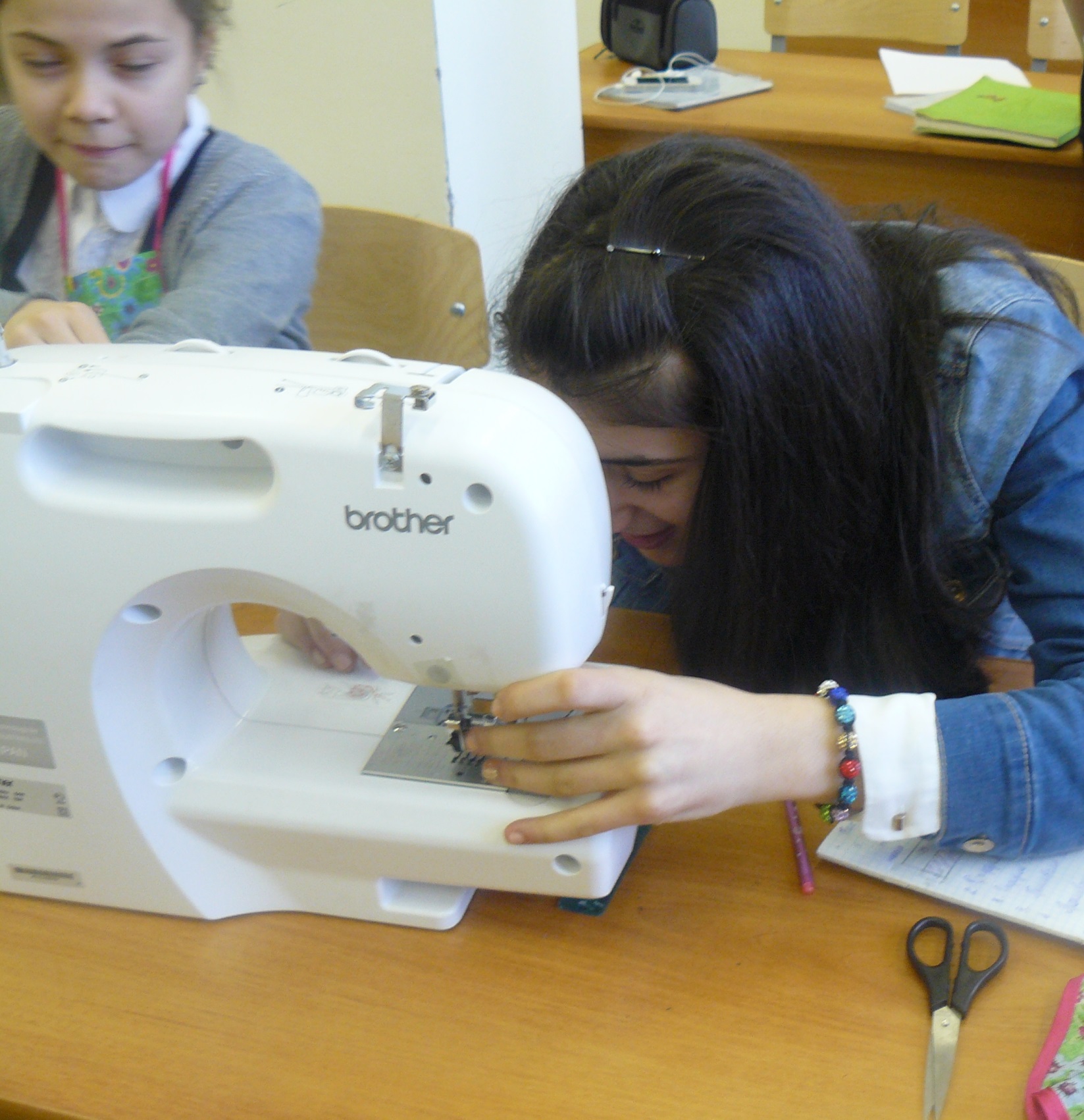 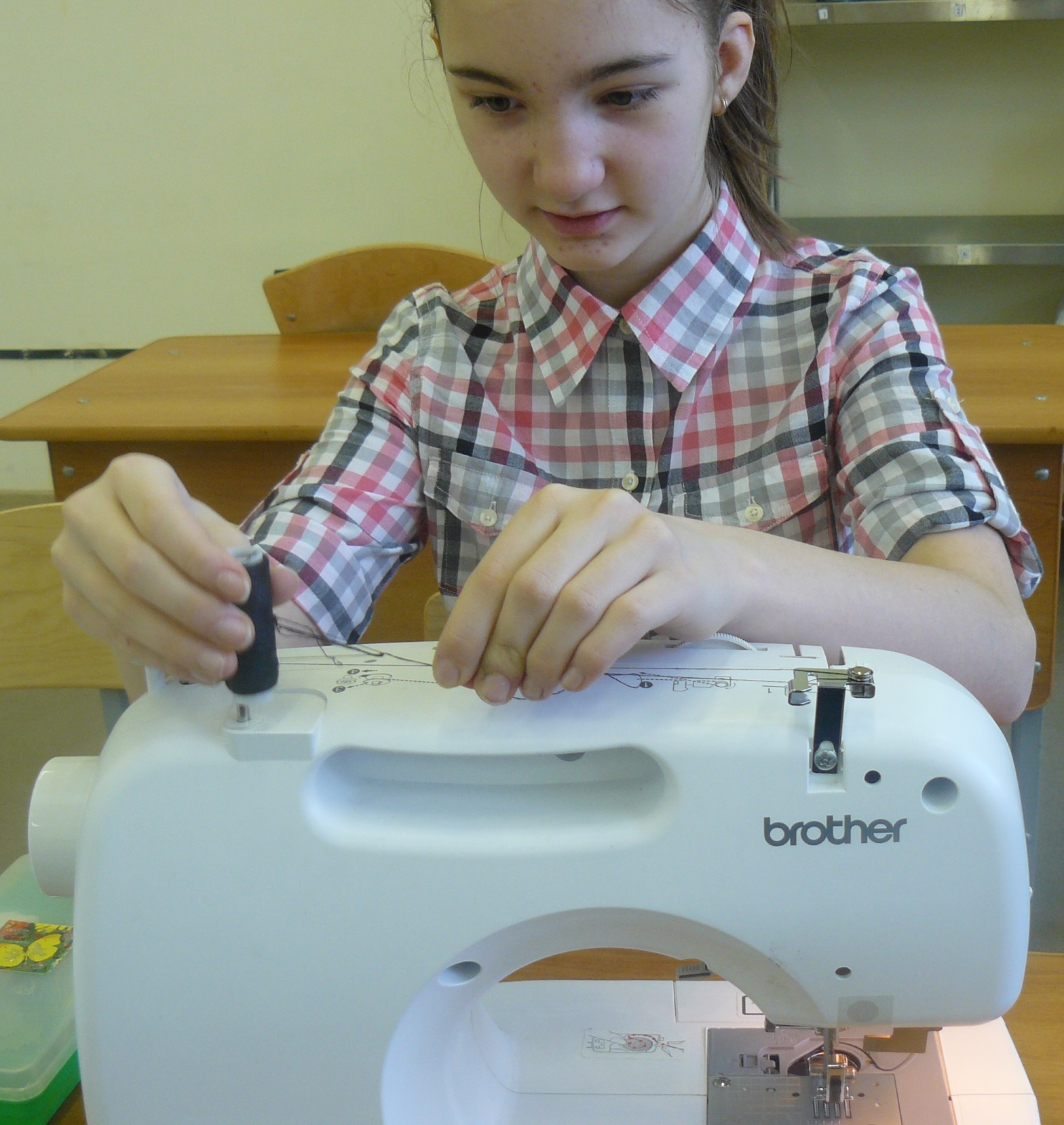 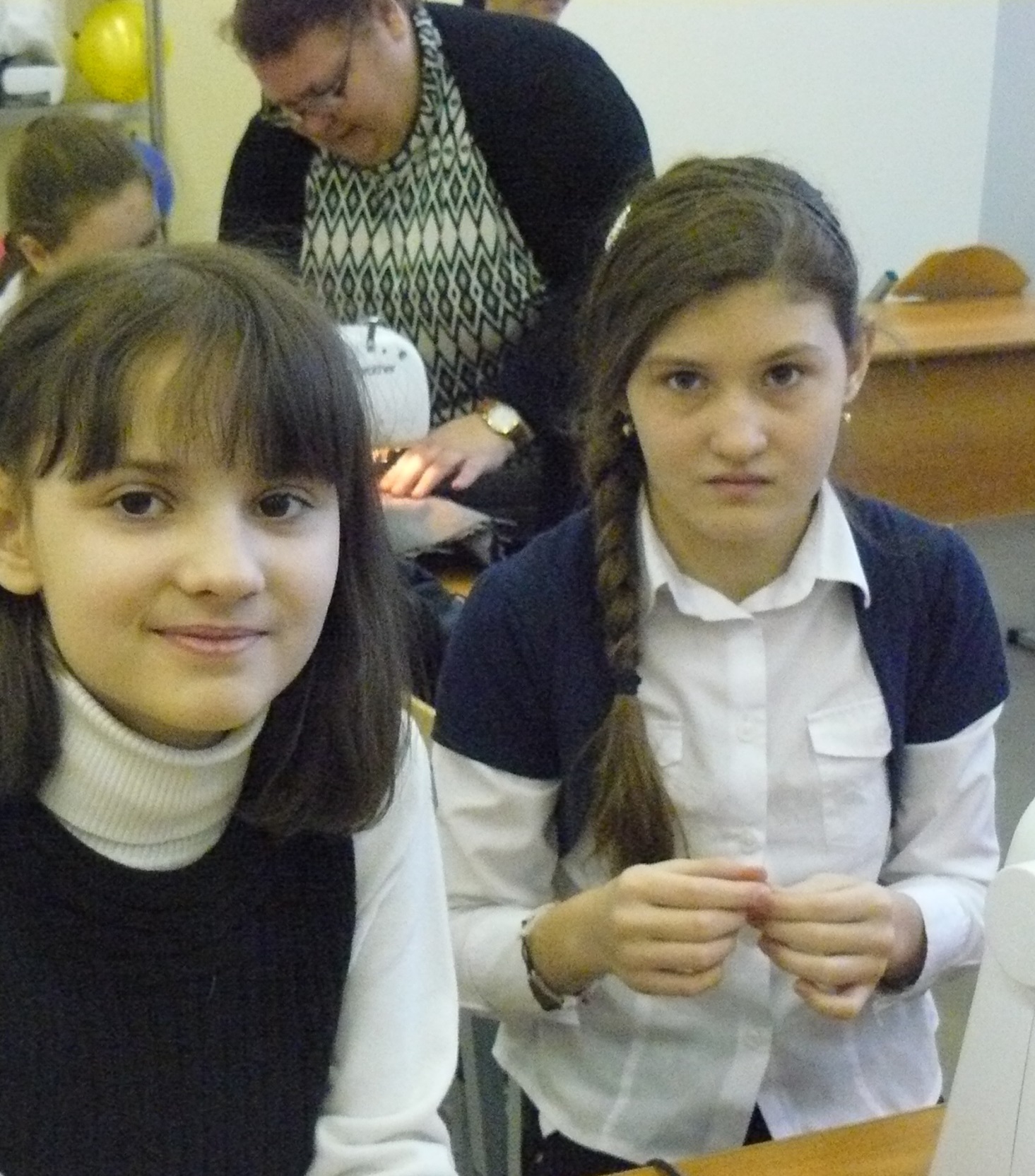 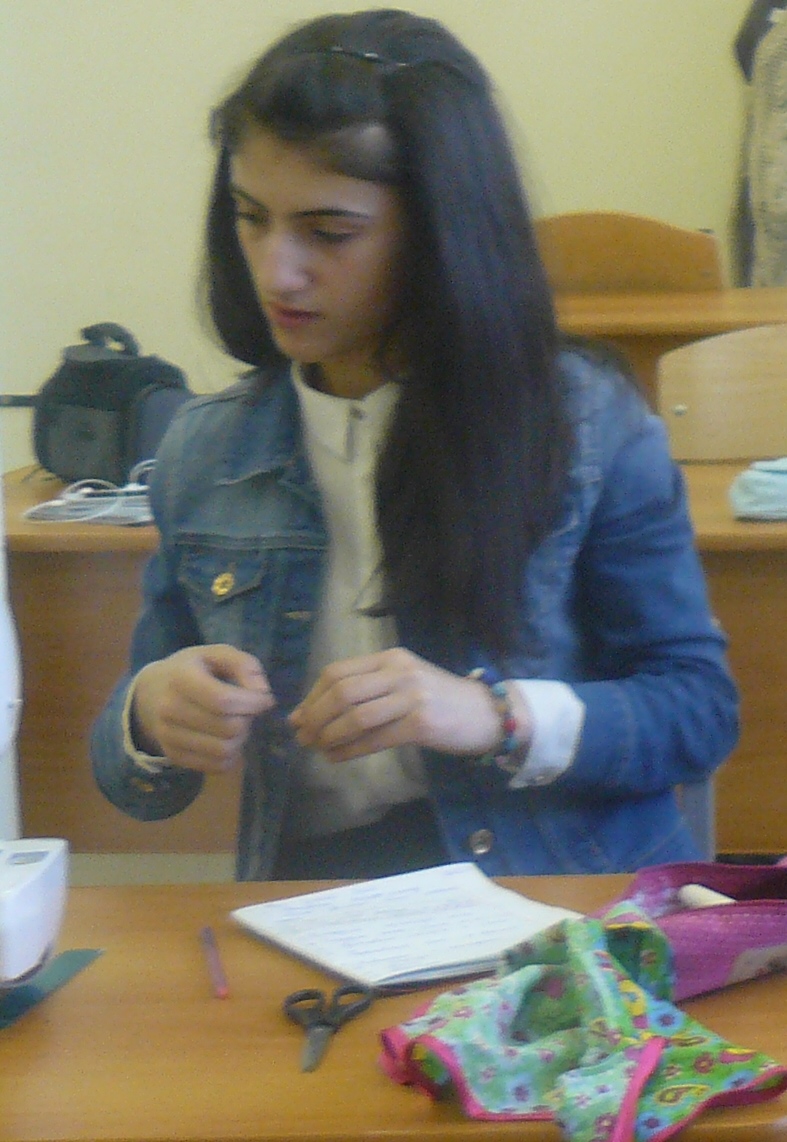 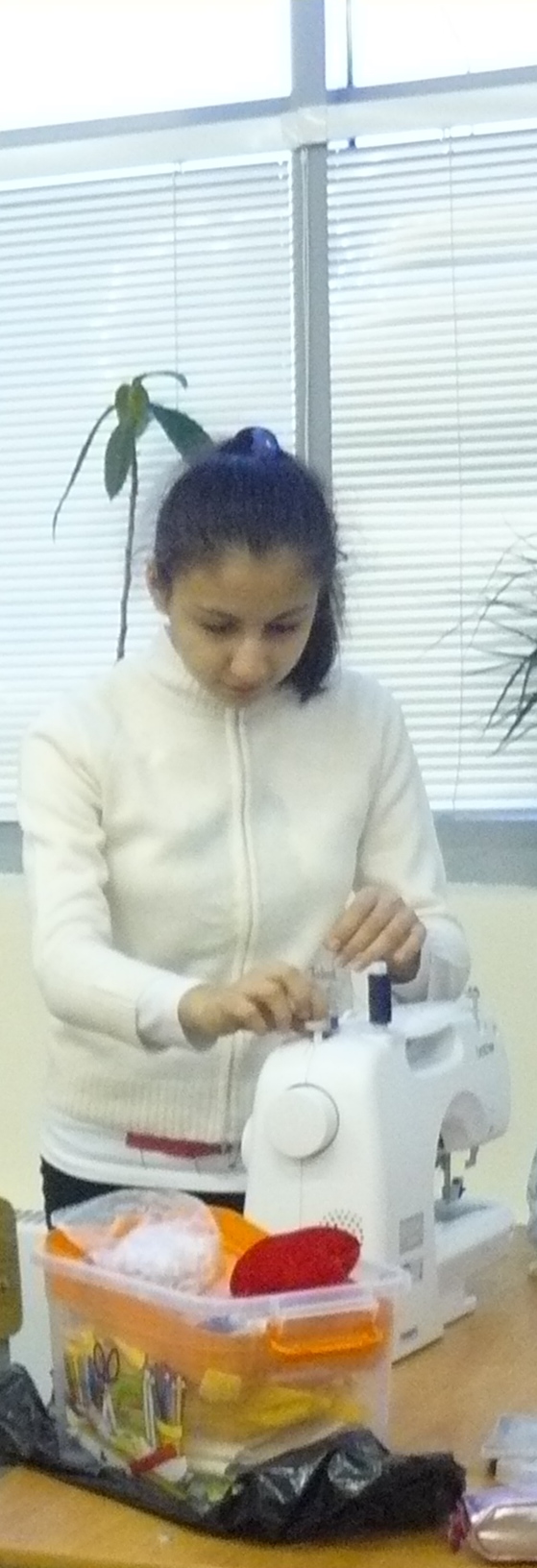 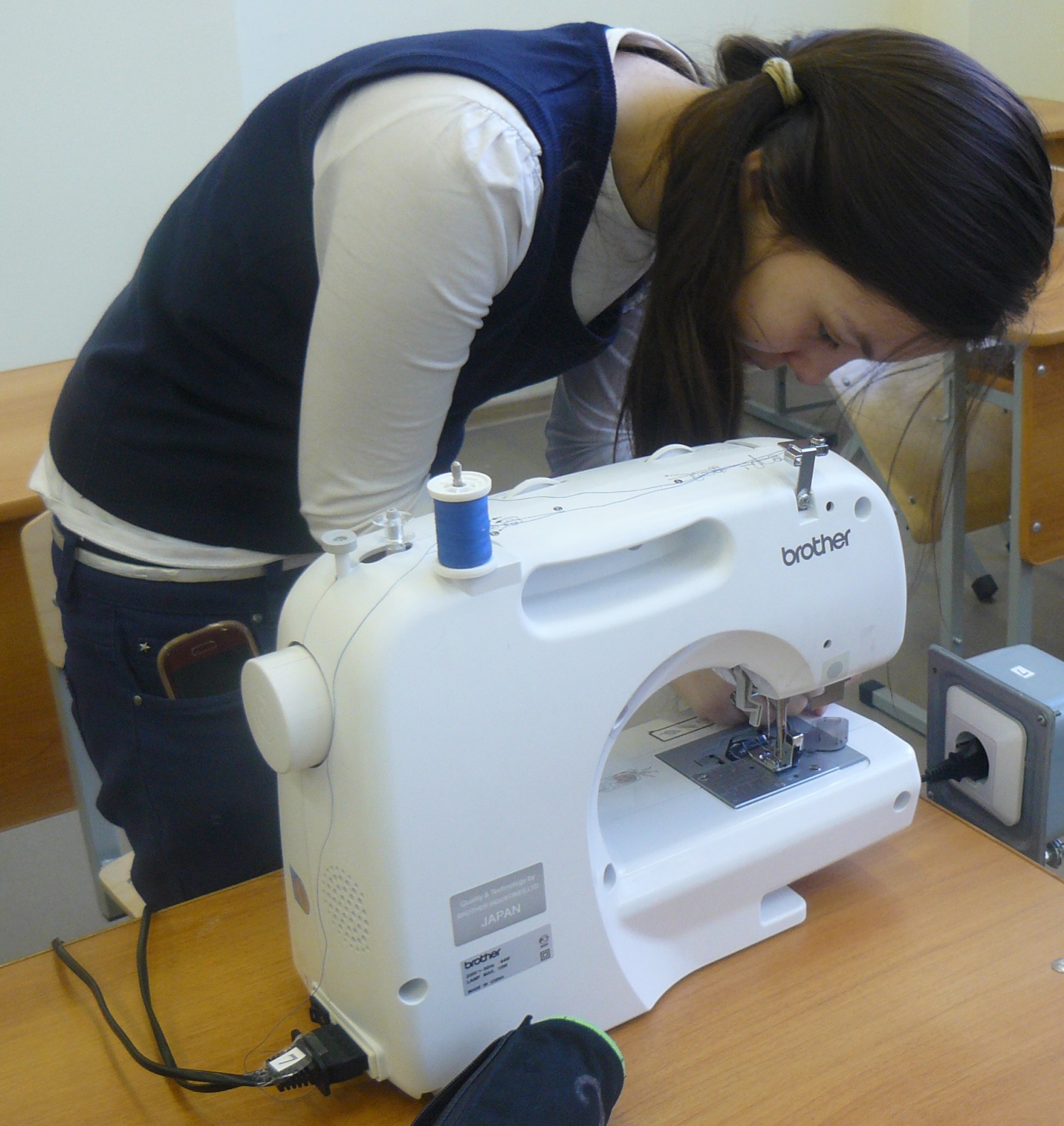 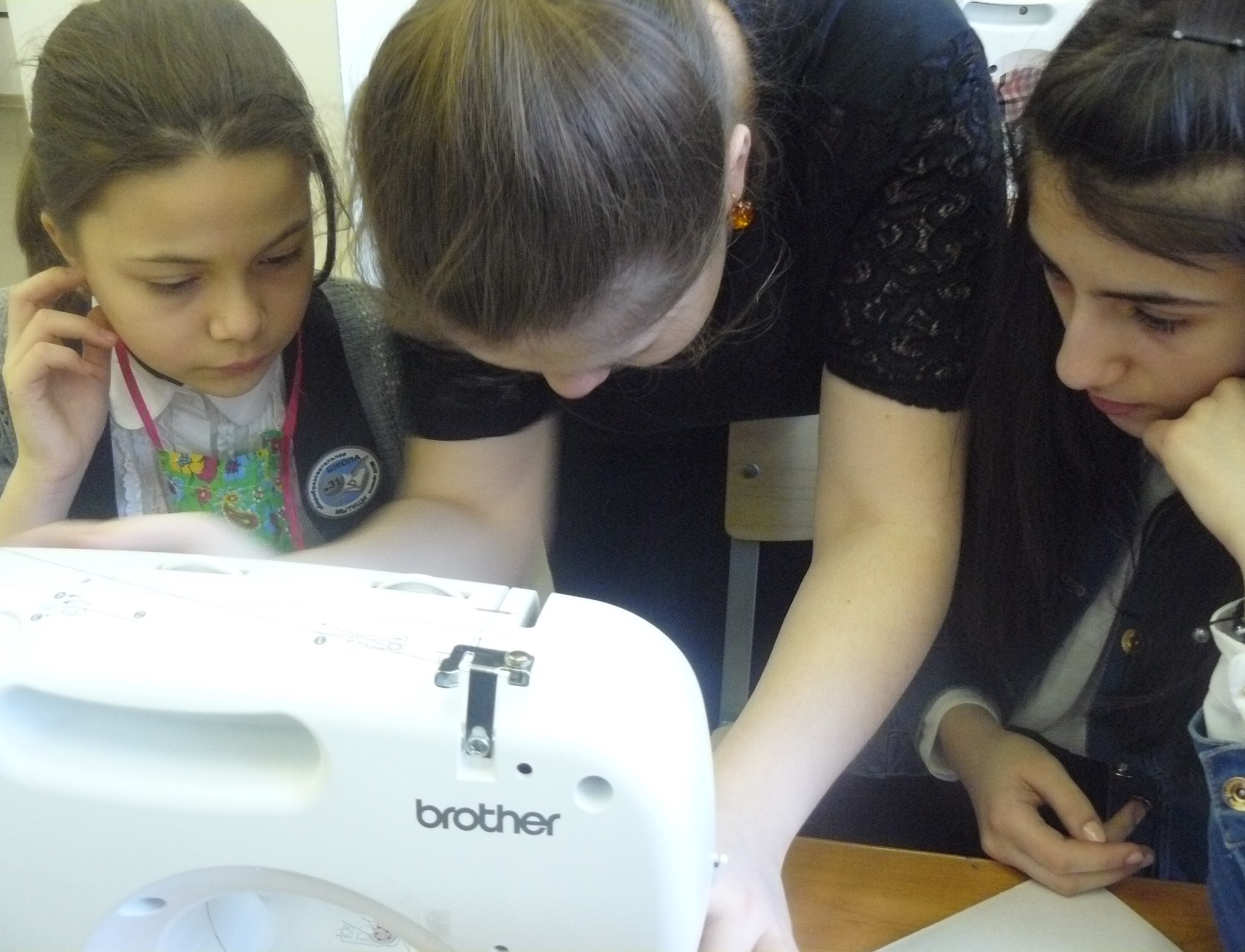 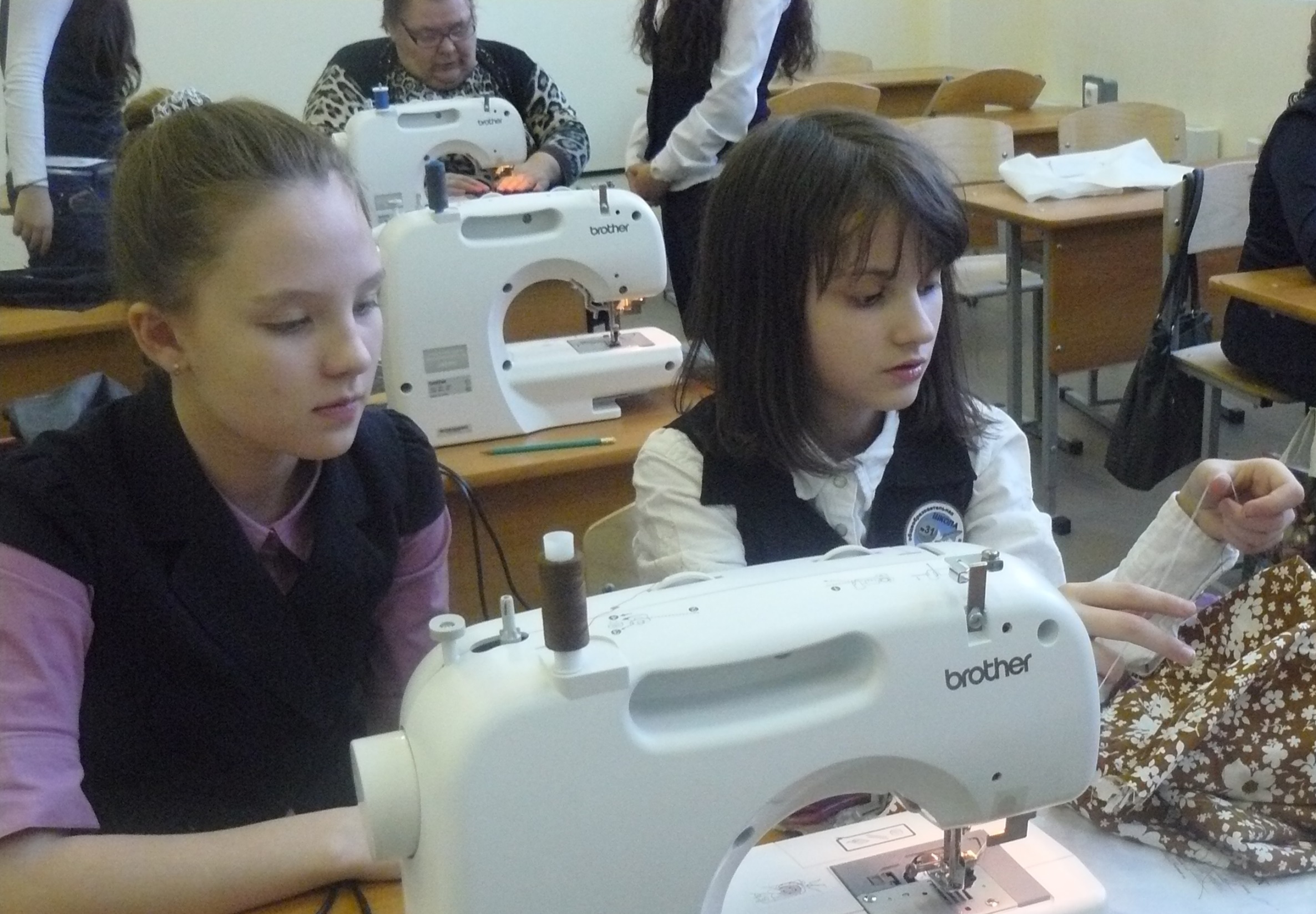 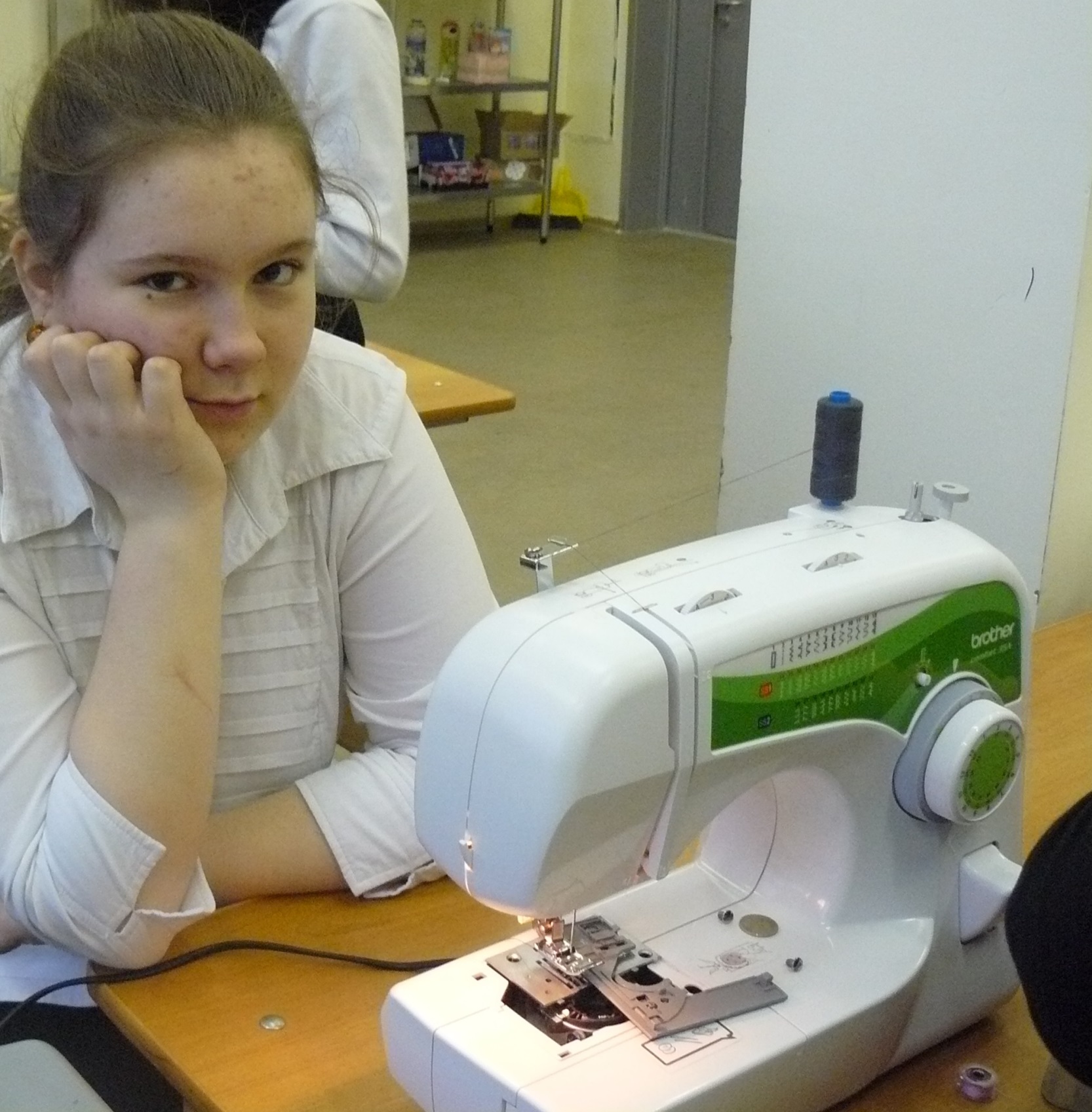 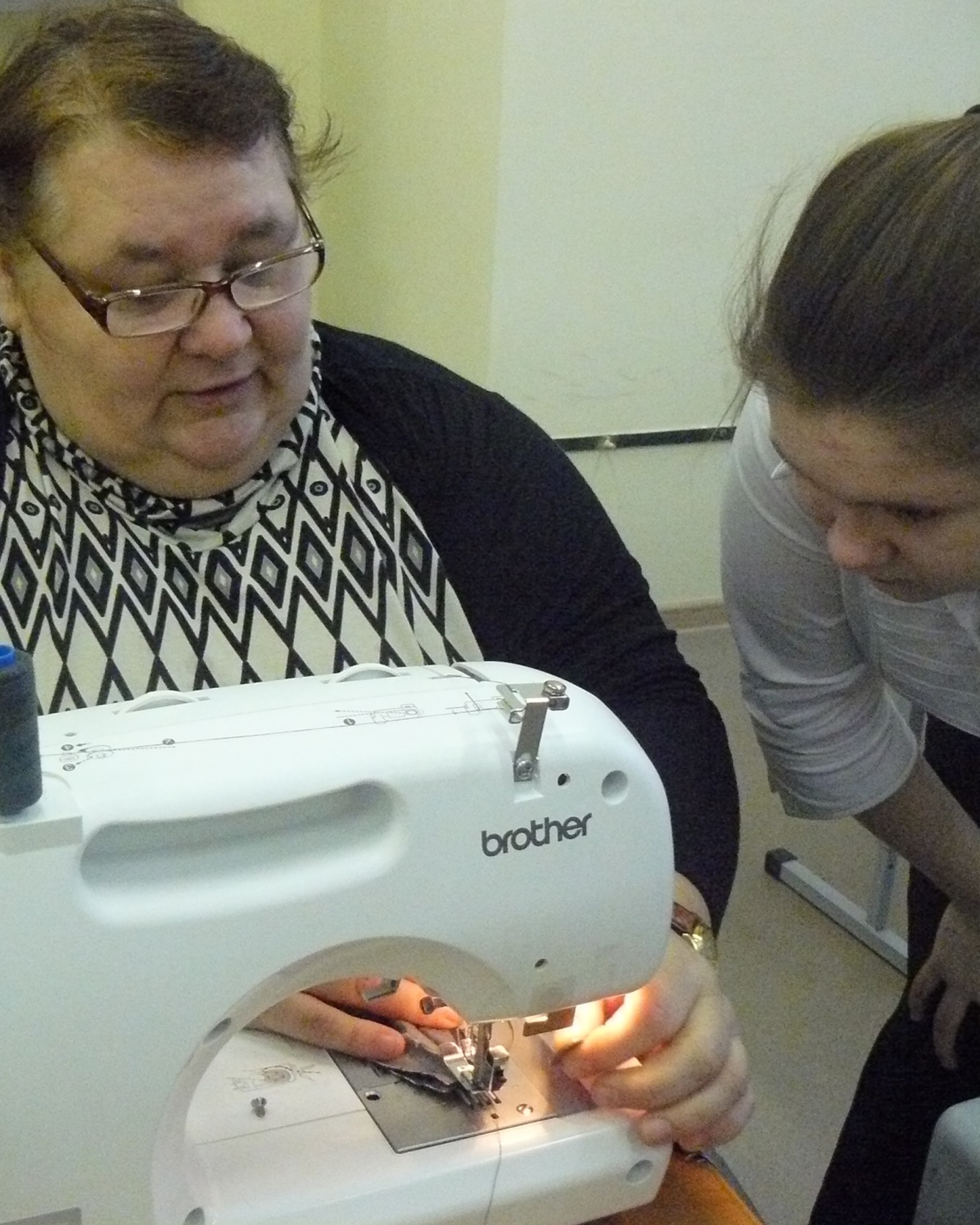 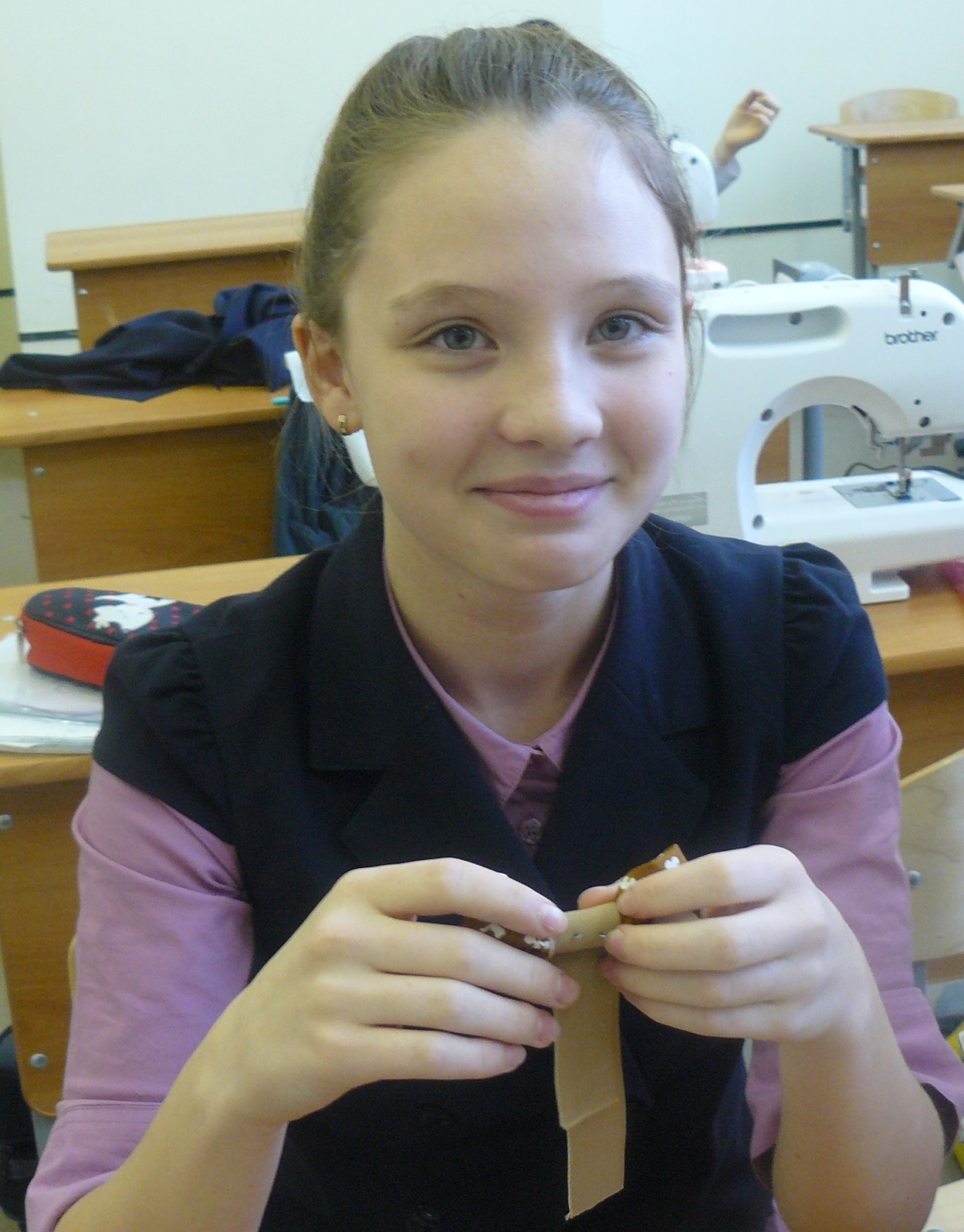 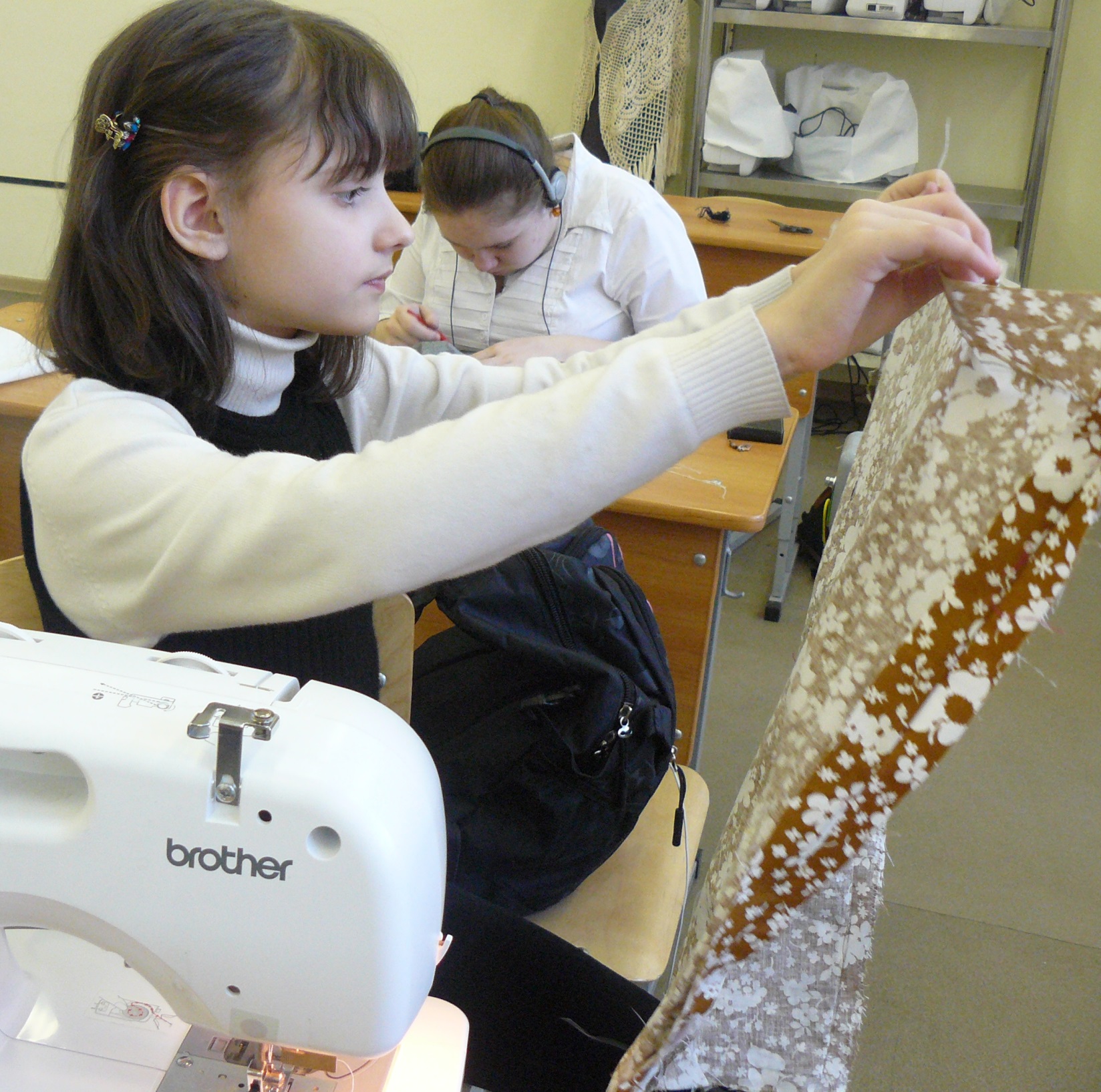 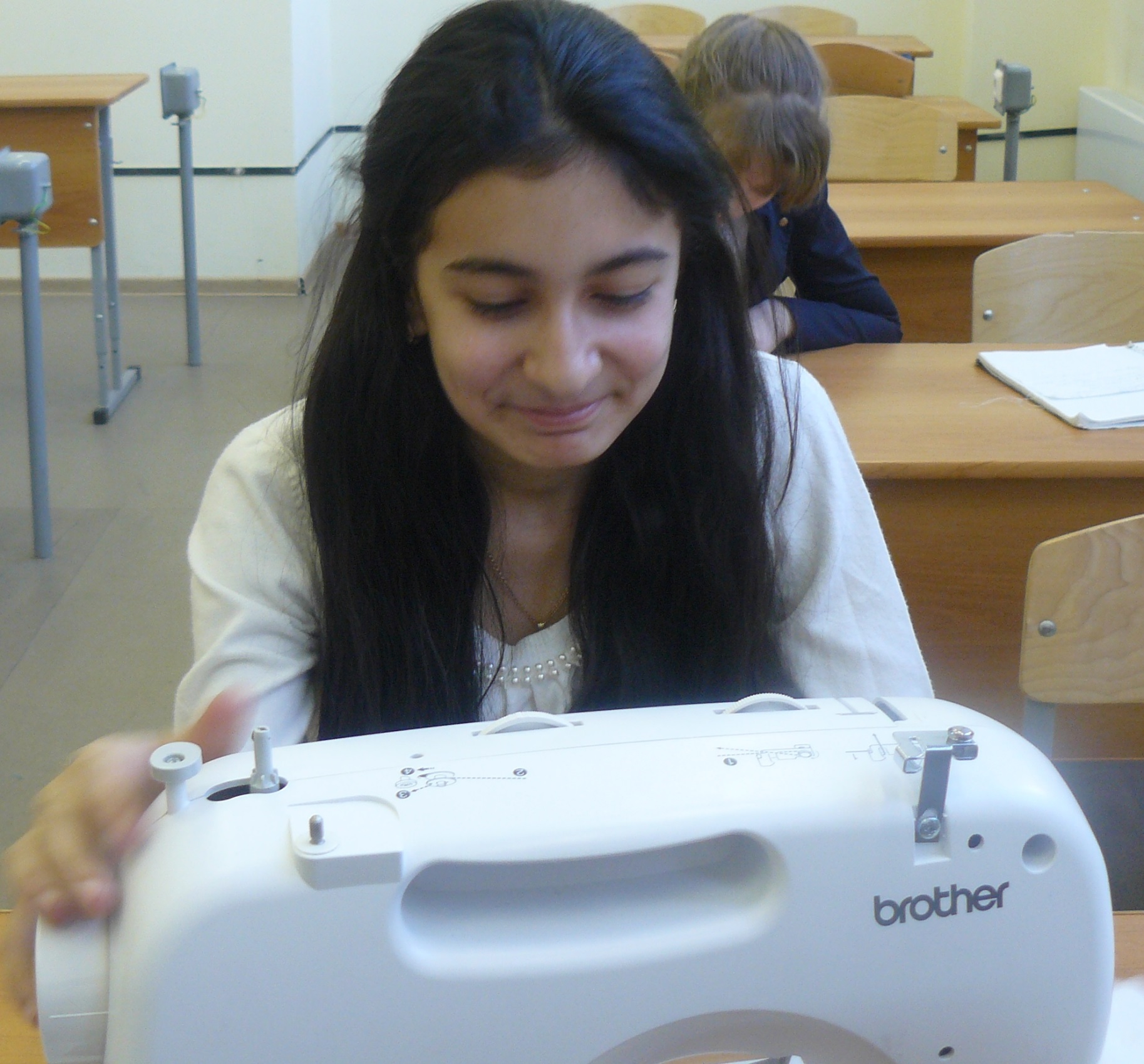 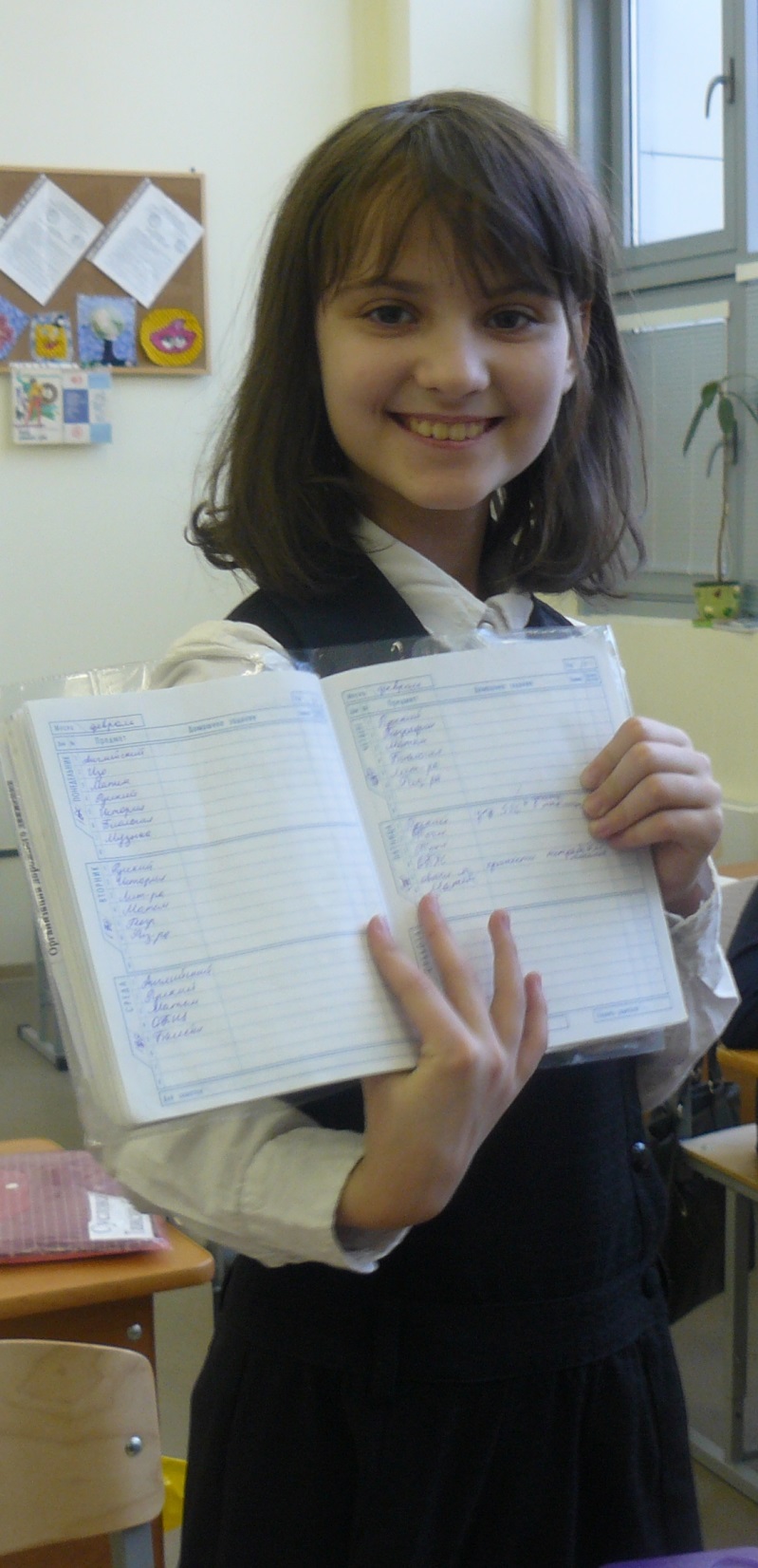 масленица
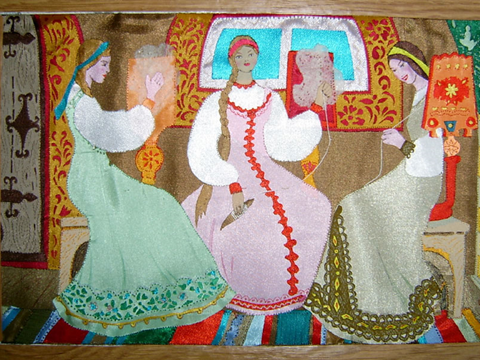 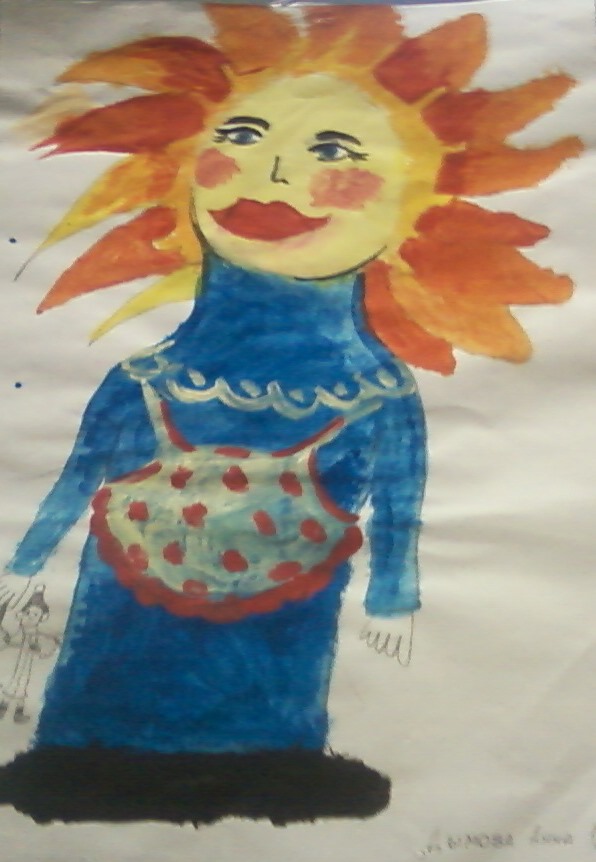 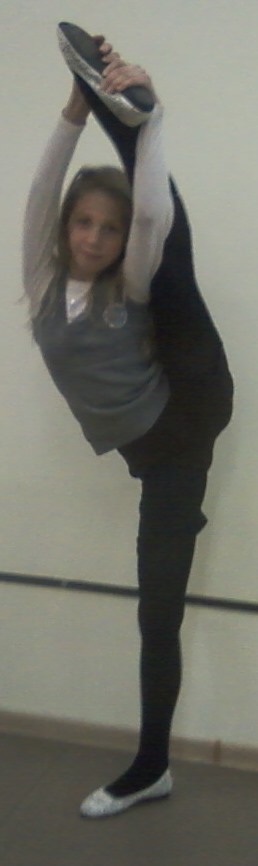 Акробатический номер(РЕПЕТИЦИЯ)
танец
Хуснутдинова Алина 8в;
Гончаренко Станислава 8в;
Титова Ирина,8в
Рахимова Бахтина,8в;
Украинская песня
Исполняет  ГОНЧАРЕНКО СТАНИСЛАВА
Масленица
25 февраля
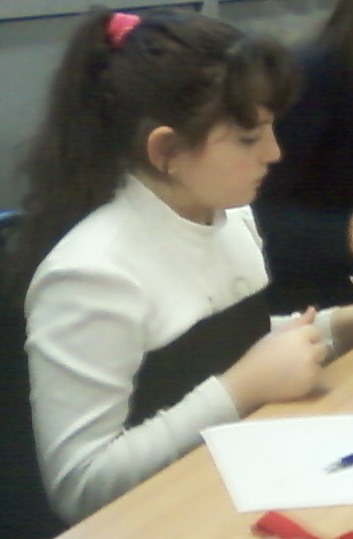 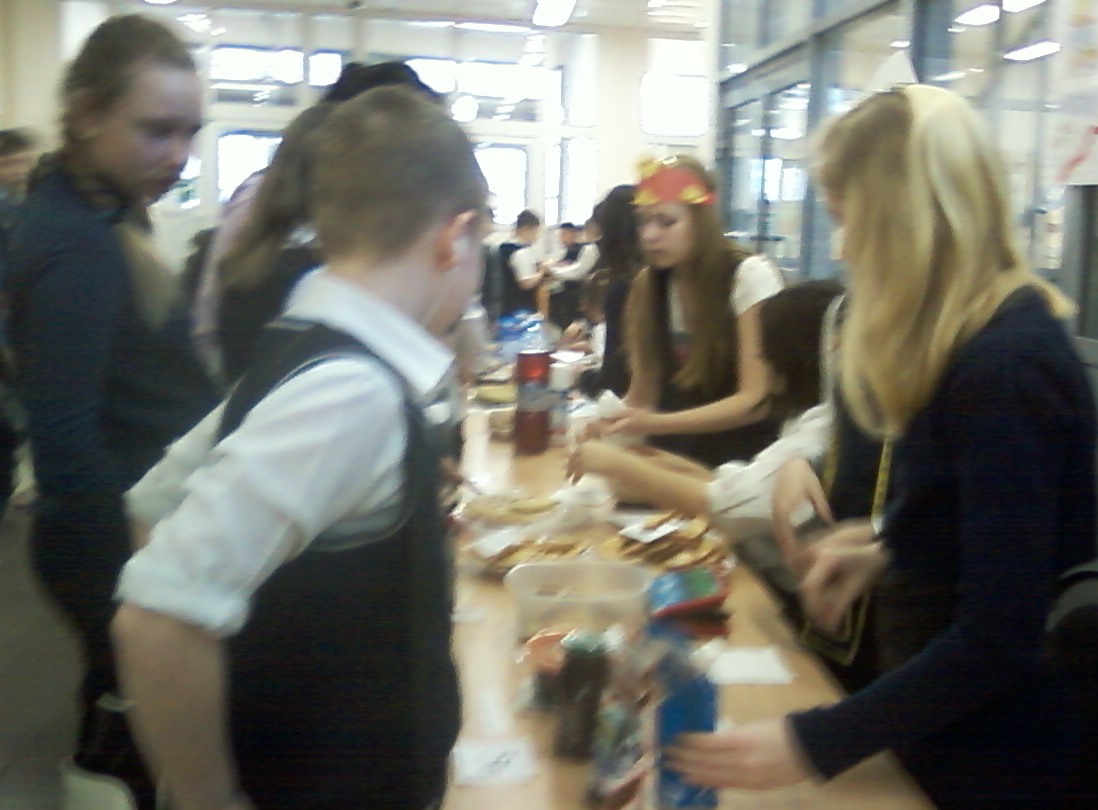 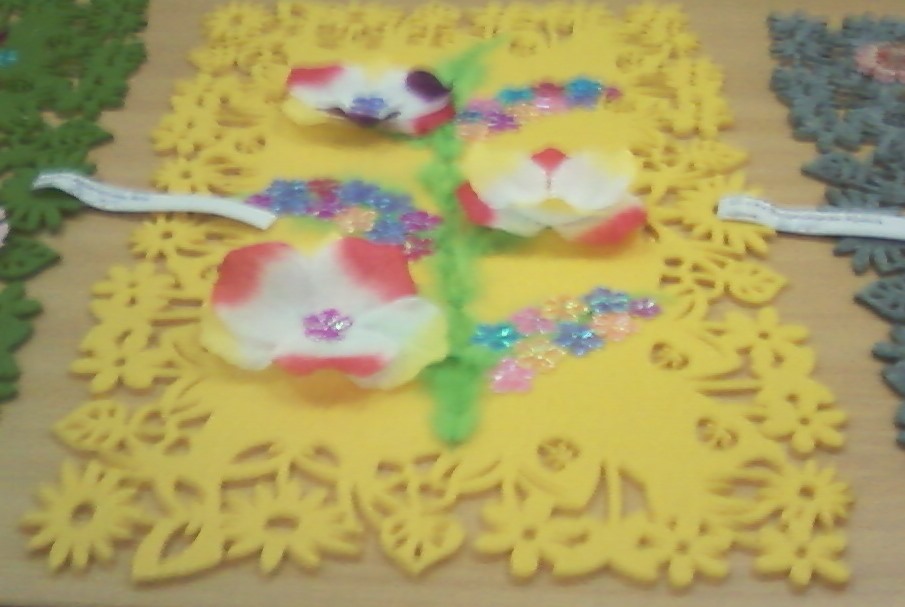 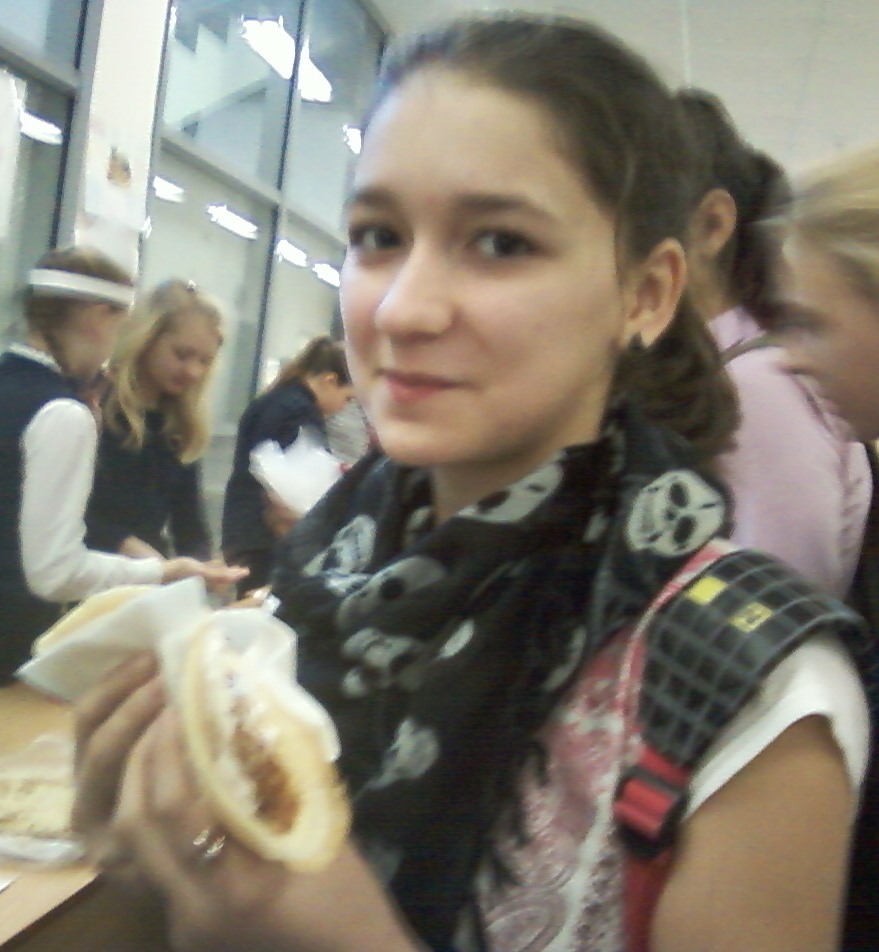 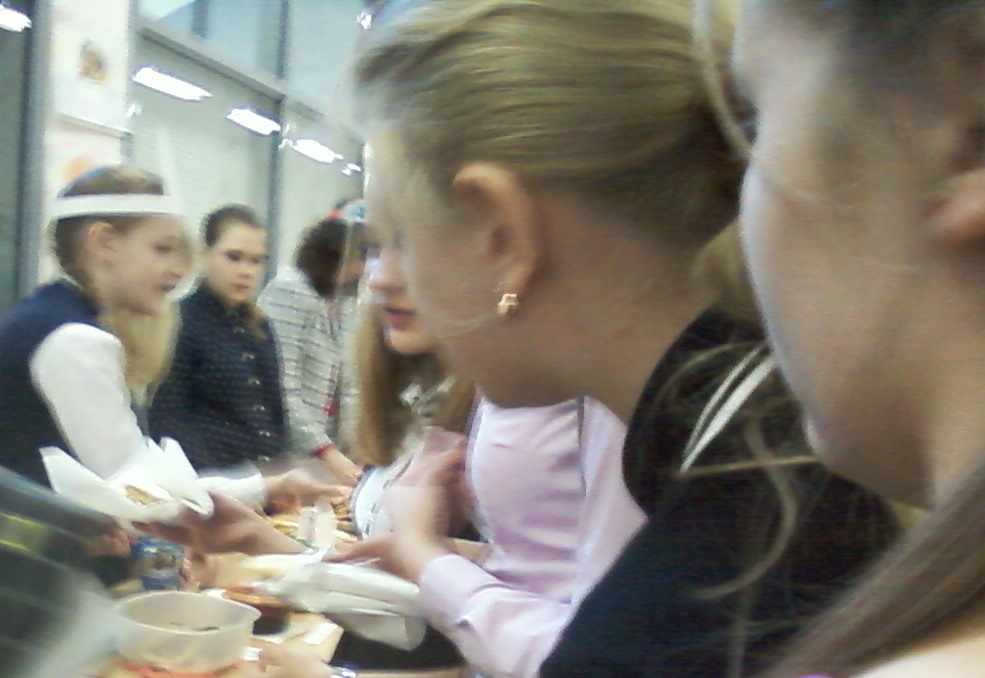 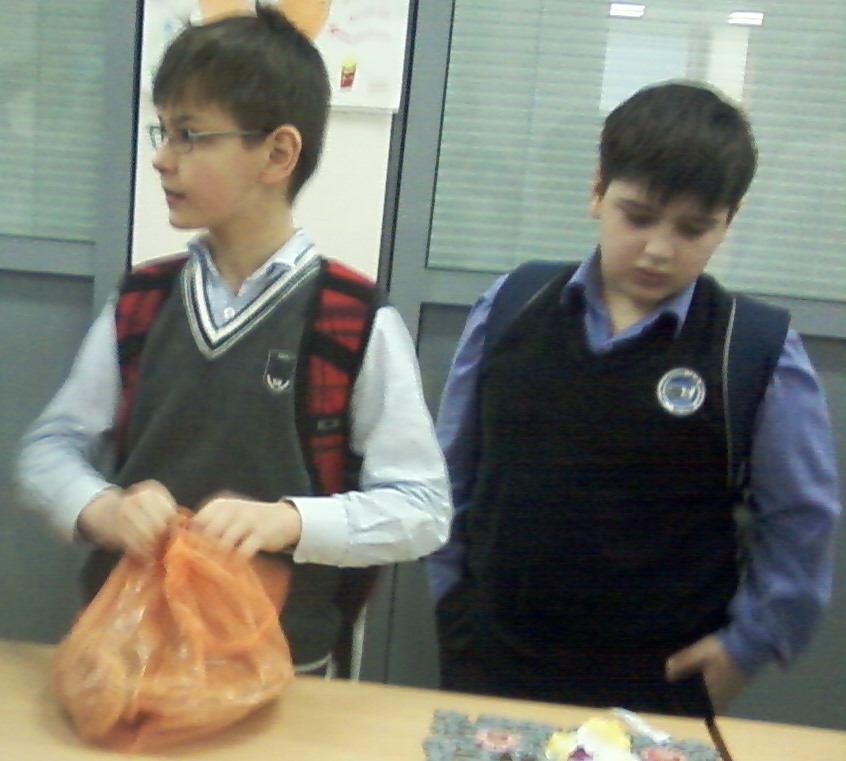 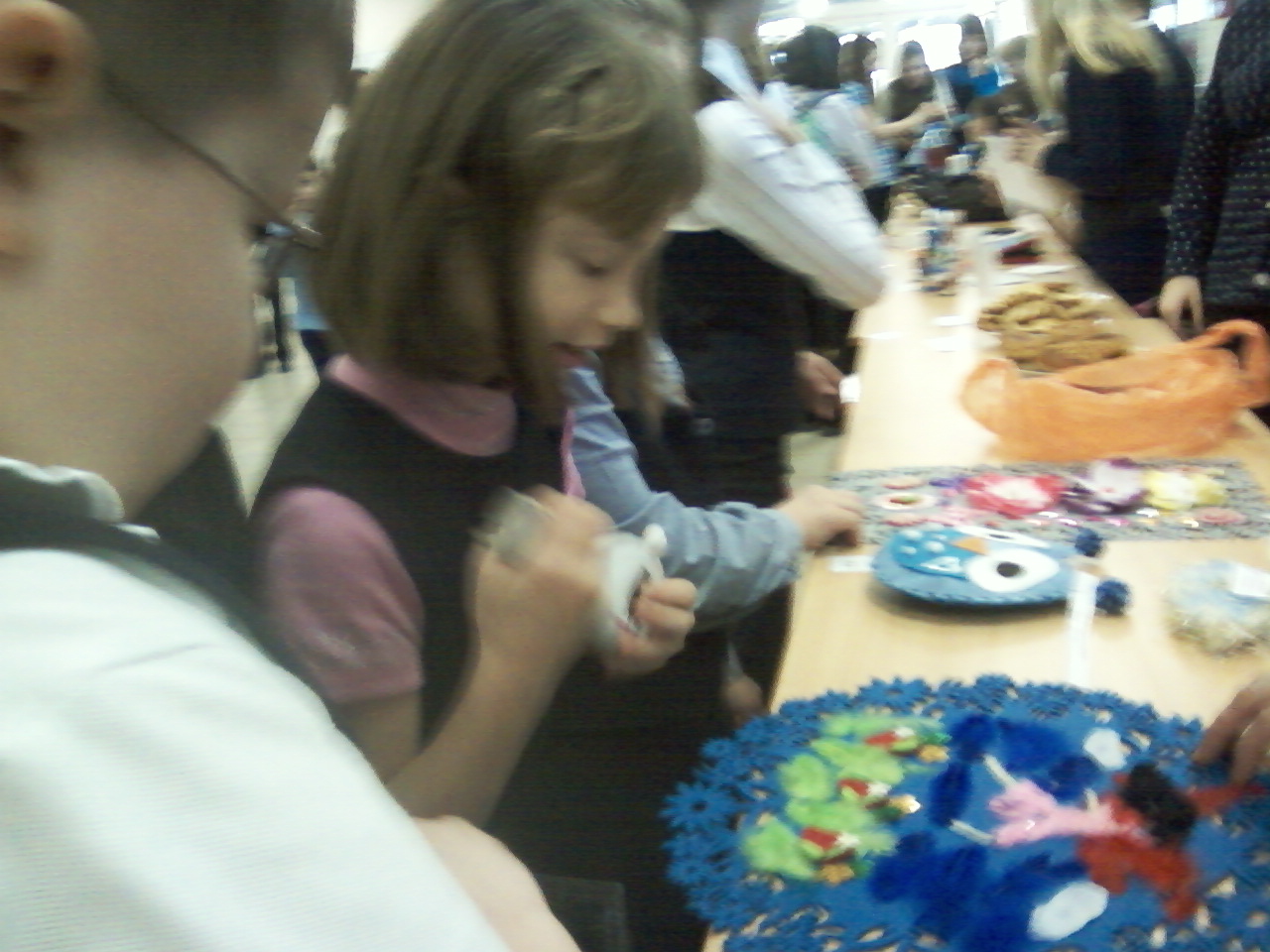 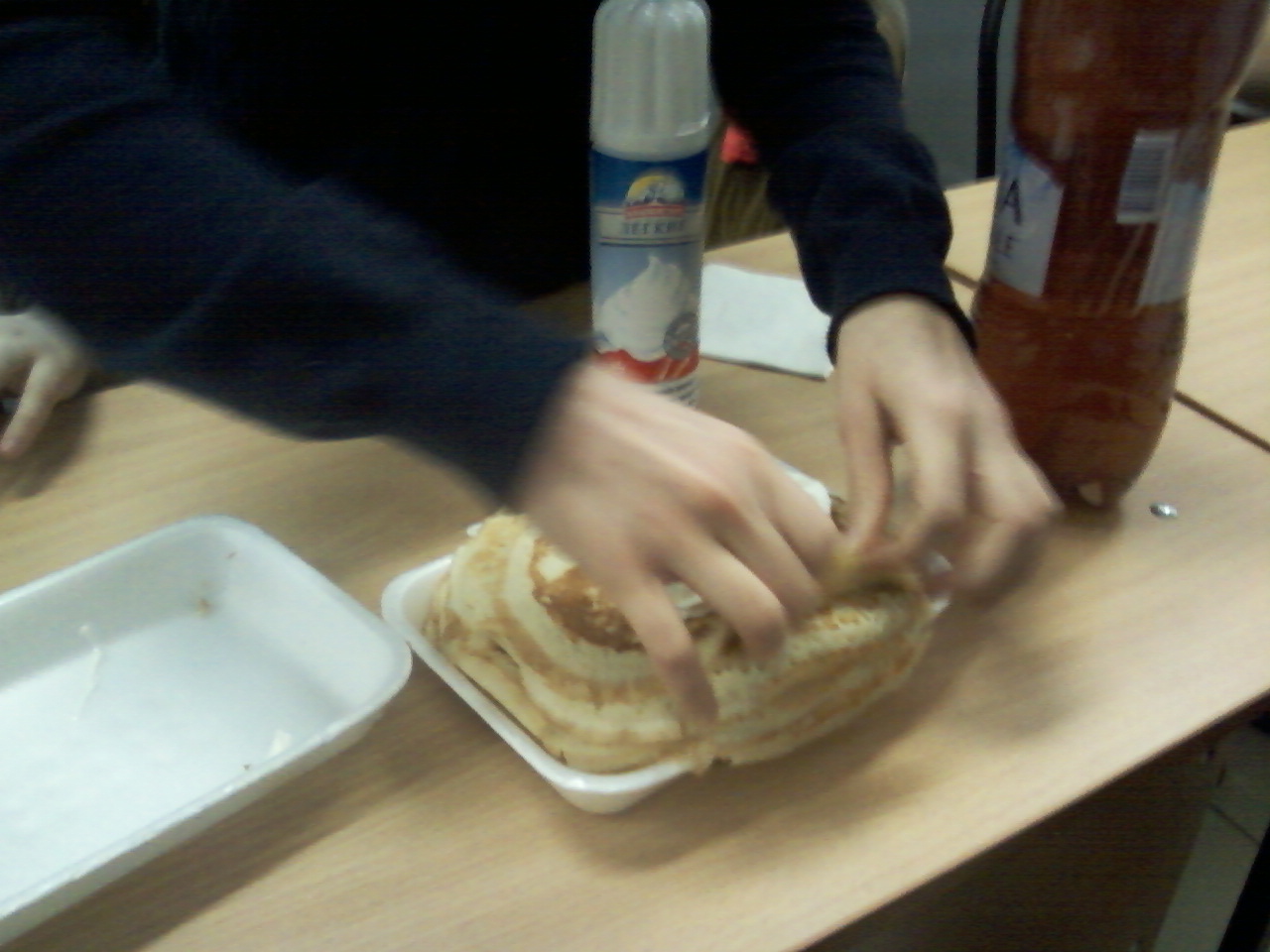 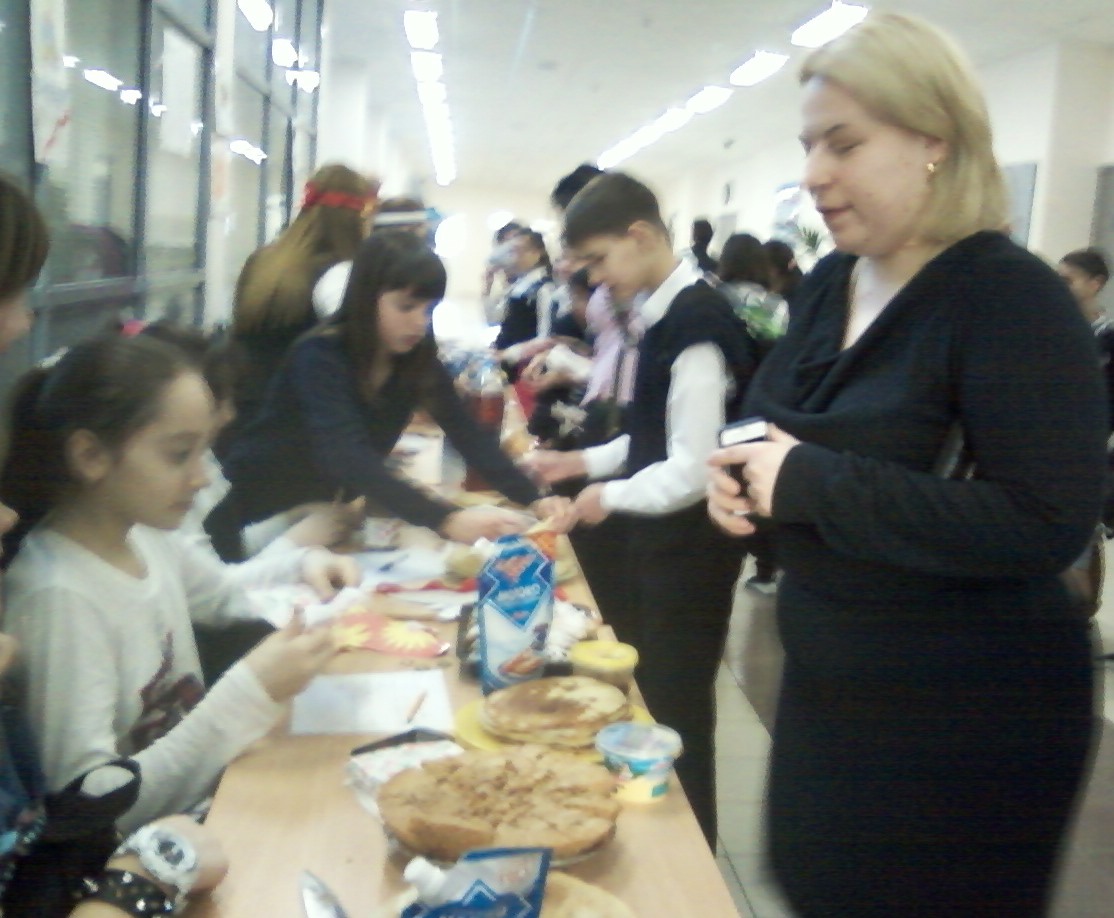 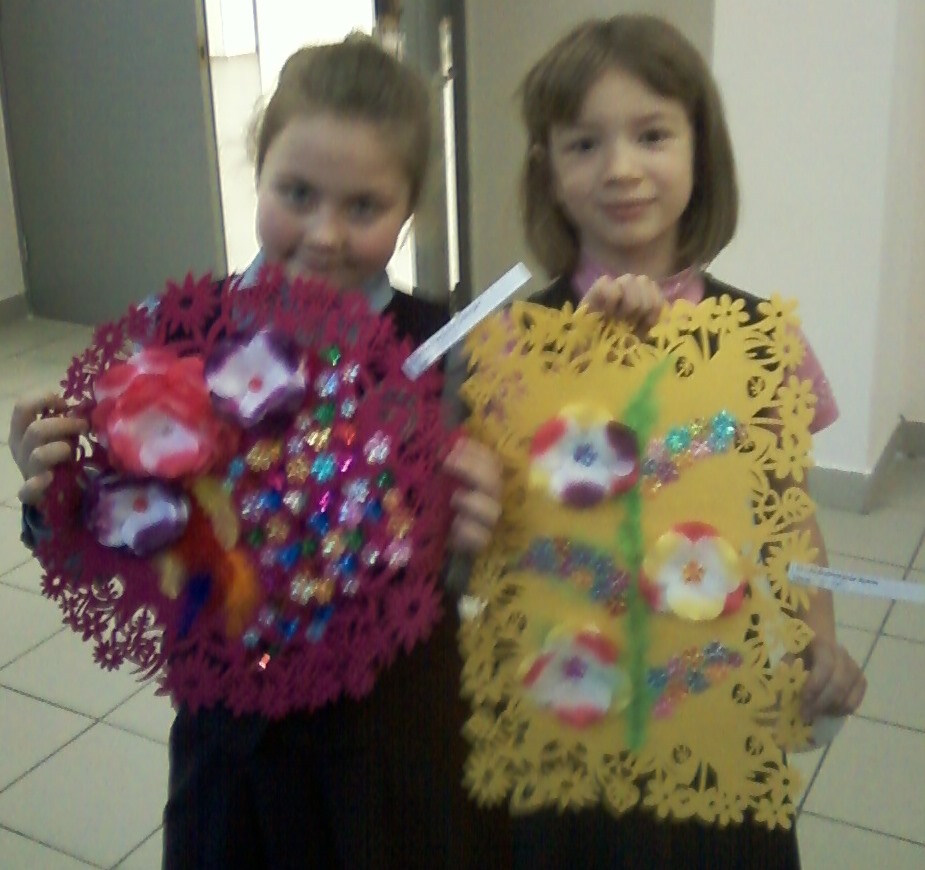 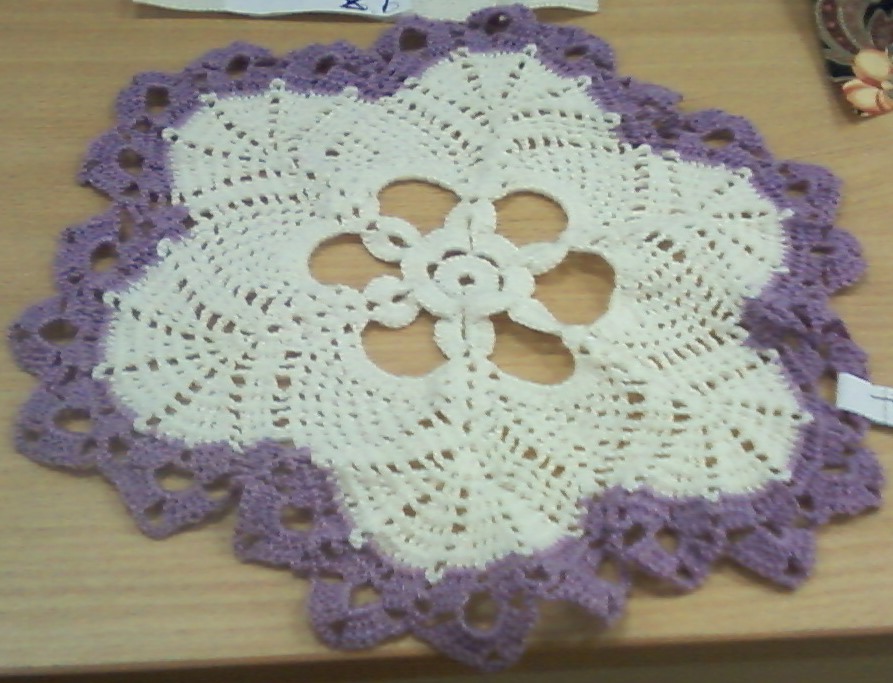 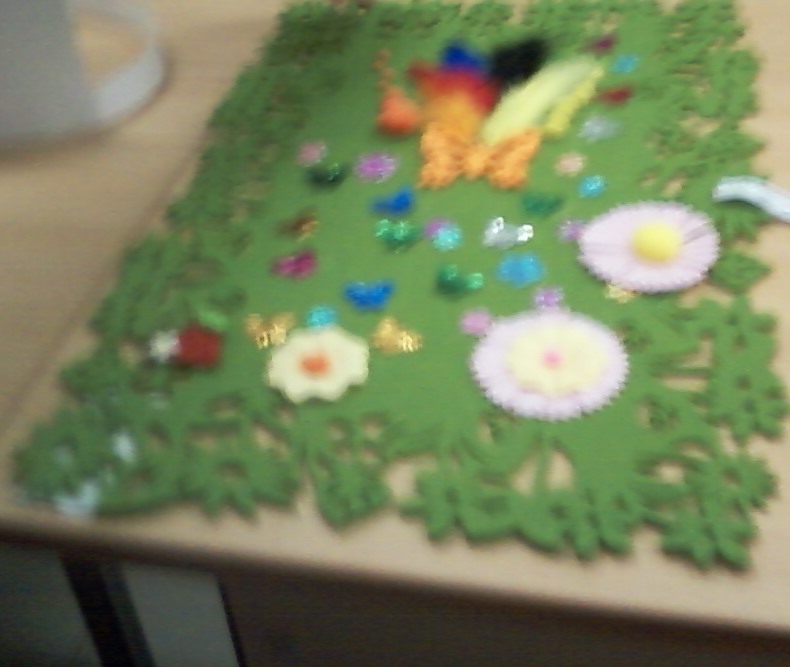 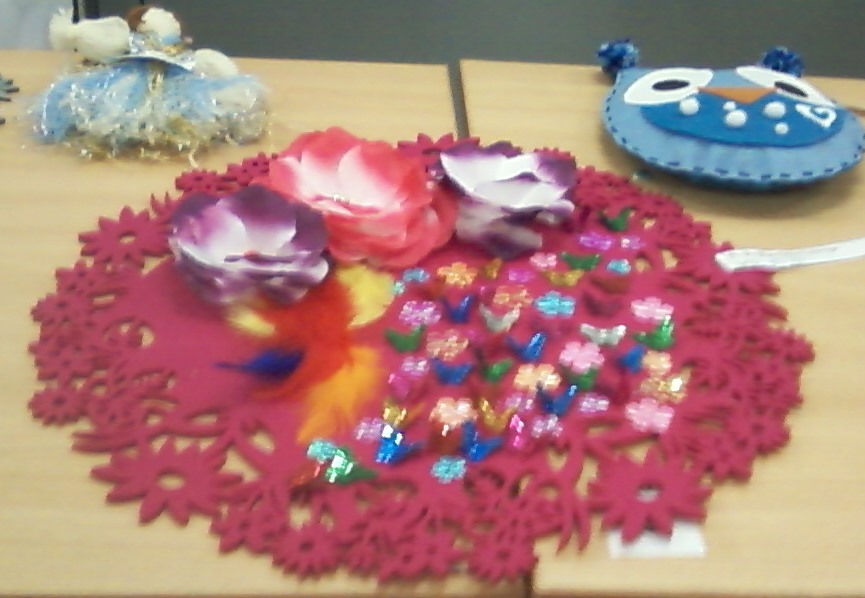 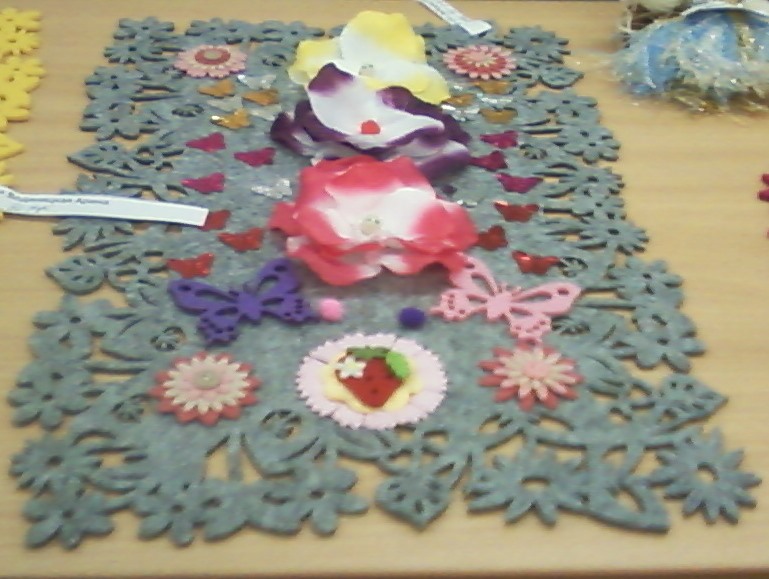 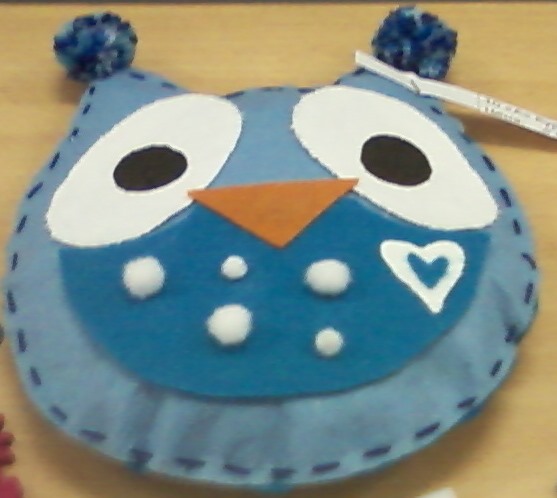 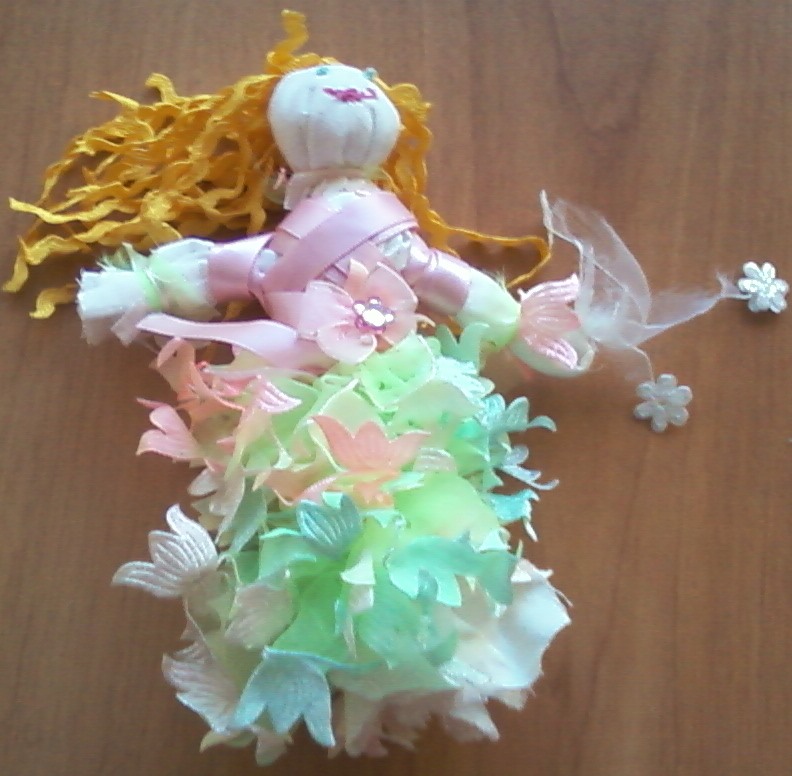 Анапольская Александра Николаевна –учитель ИЗО
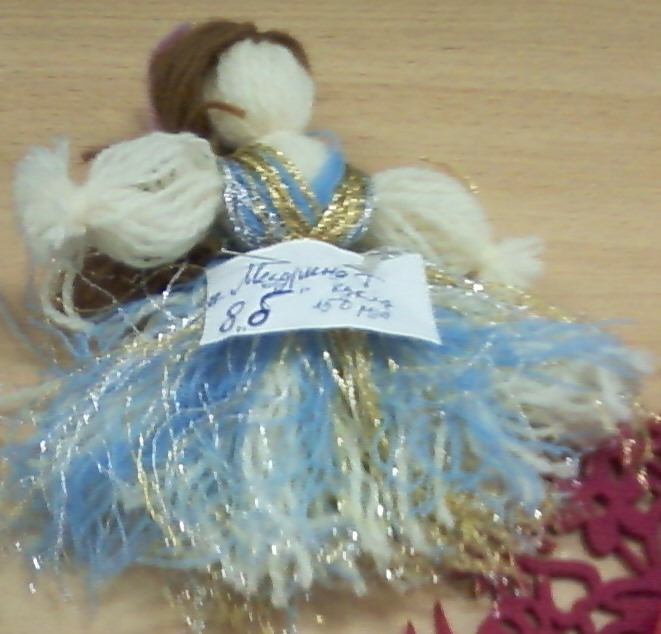 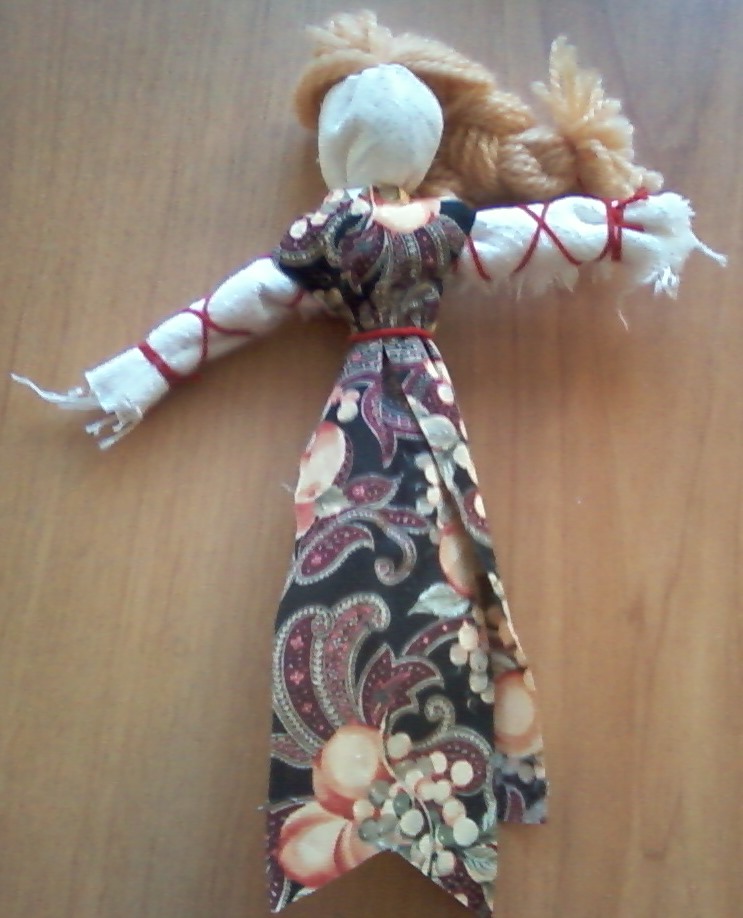 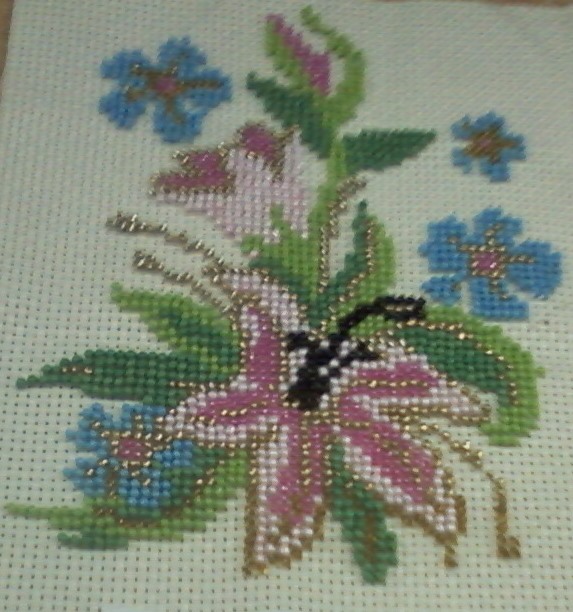 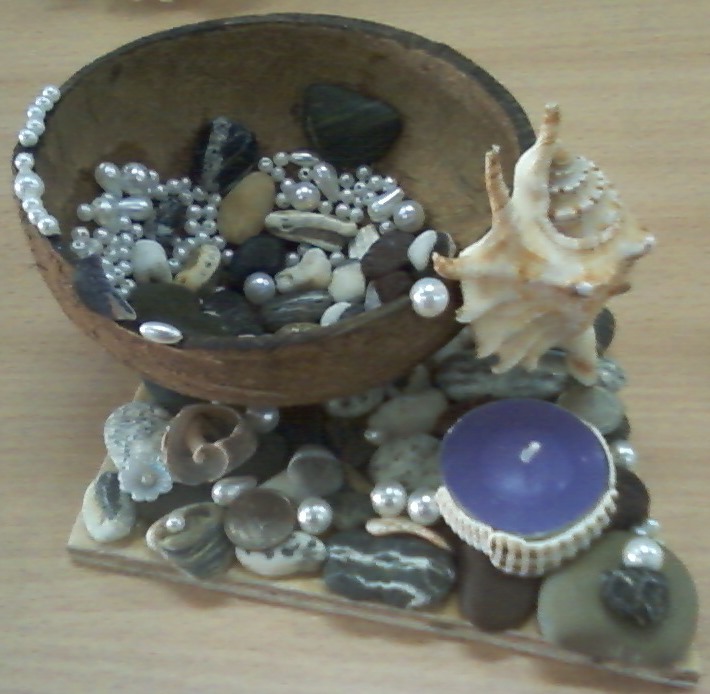 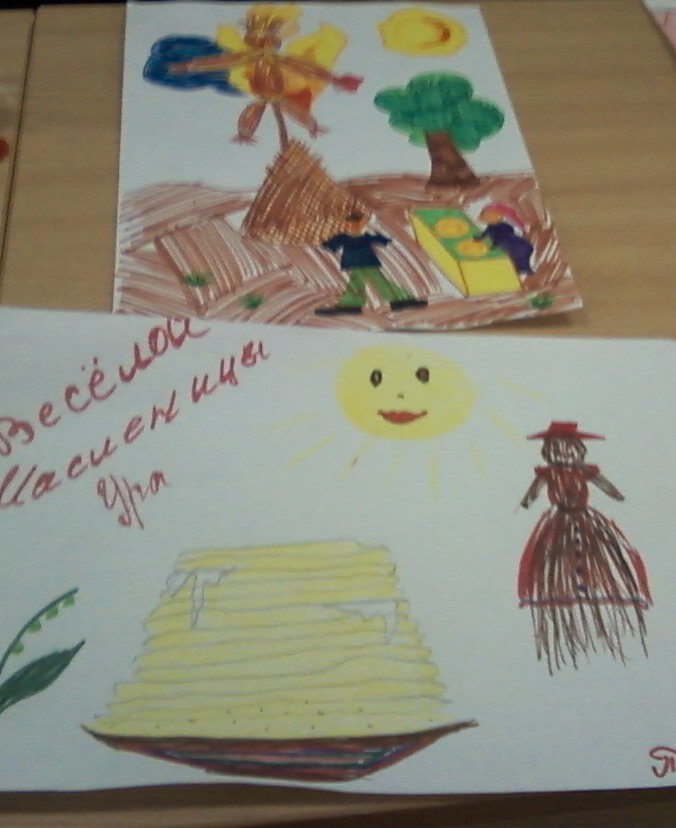 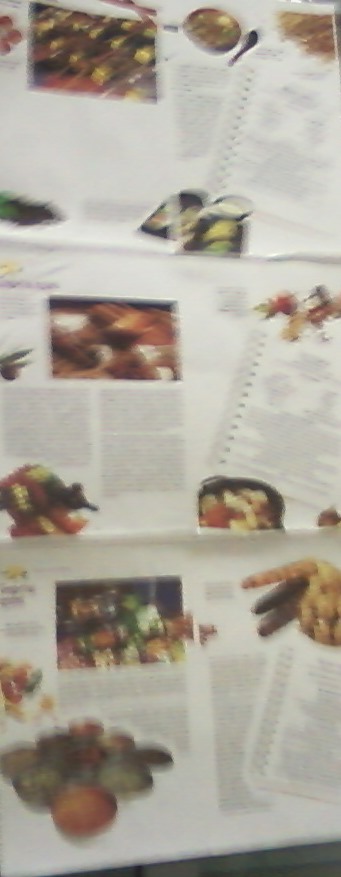 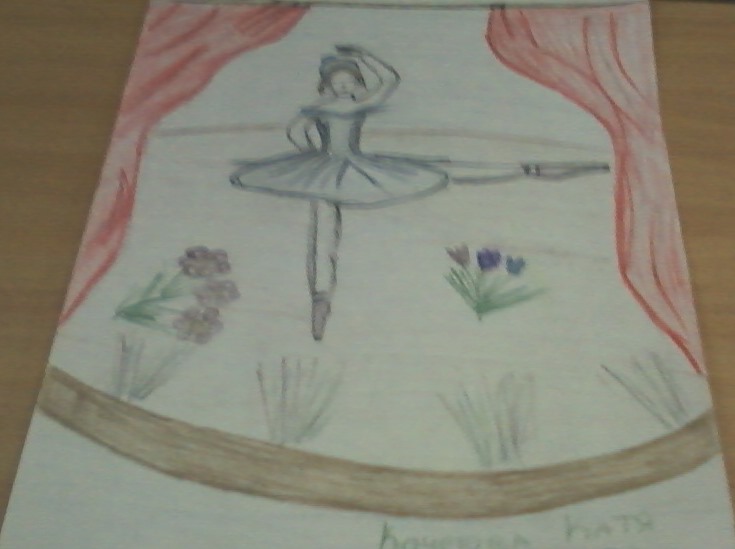 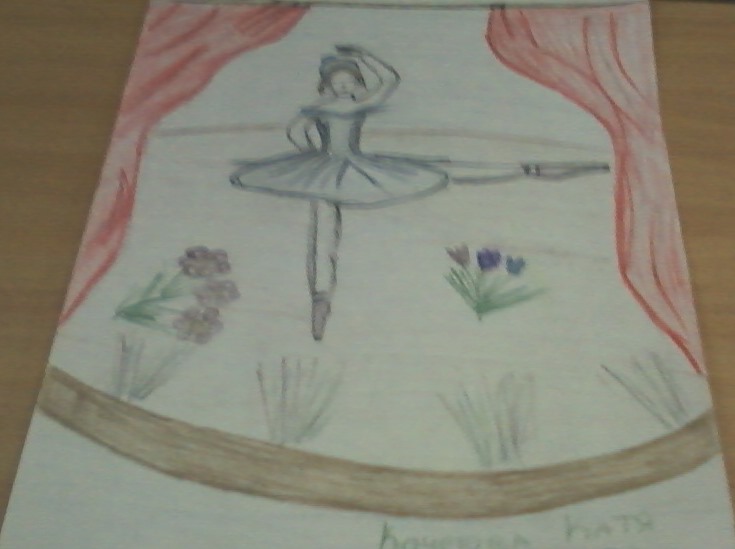 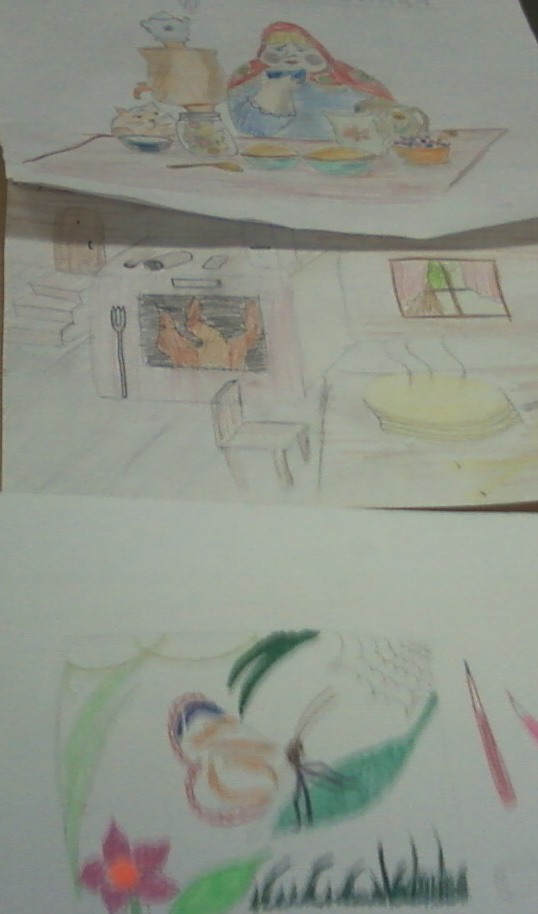 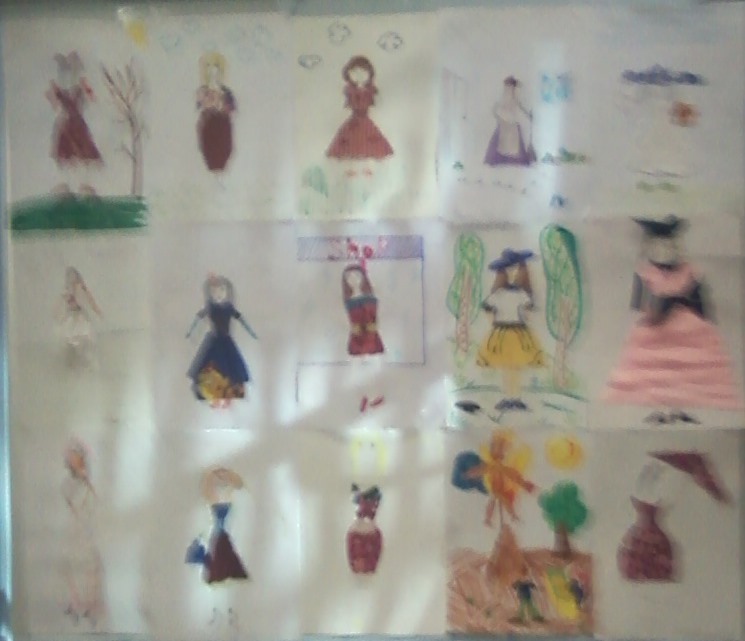 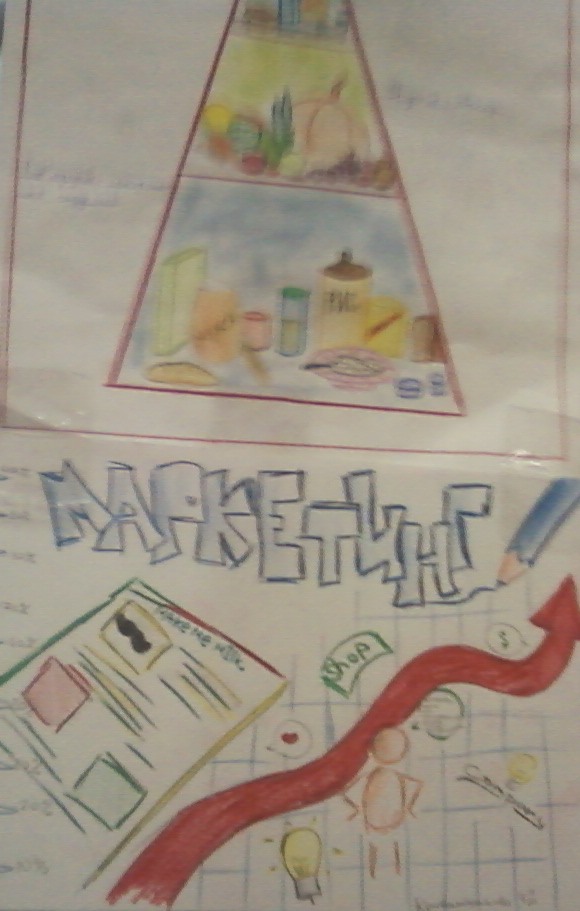 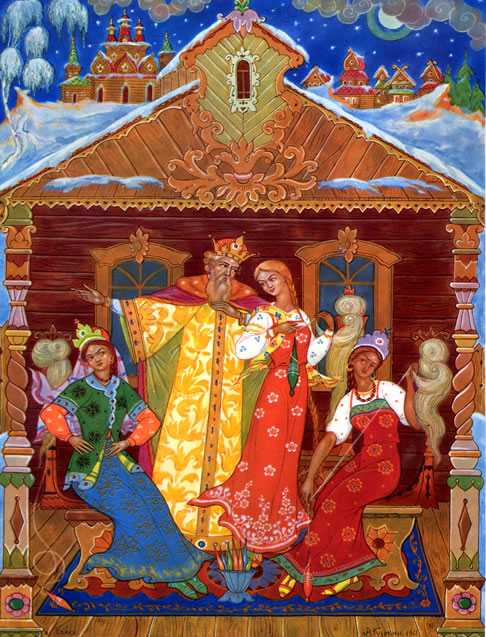 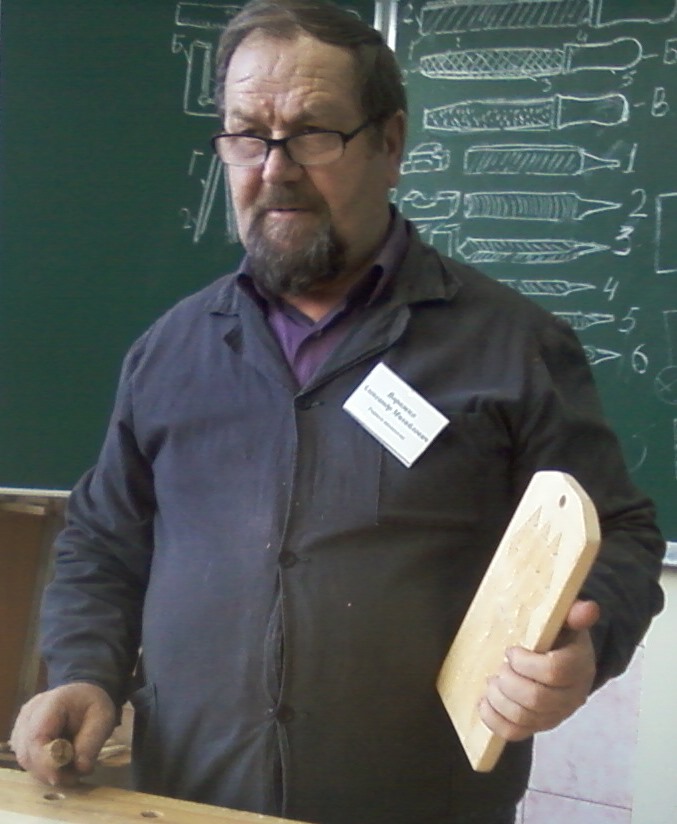 Ворожко Александр Михайлович
Отрытый урок 25.02.14.
Открытый урок у Александра Михайловича 27.02.14.
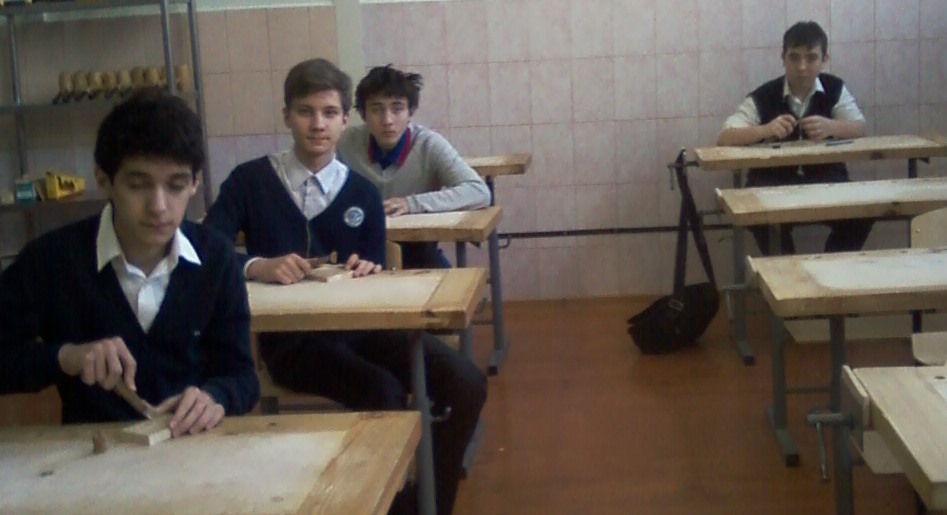 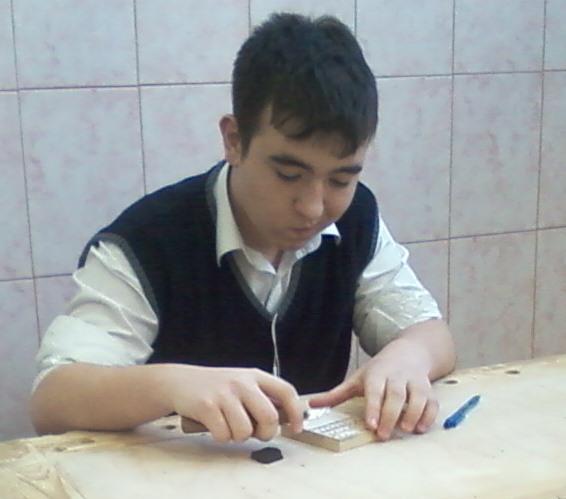 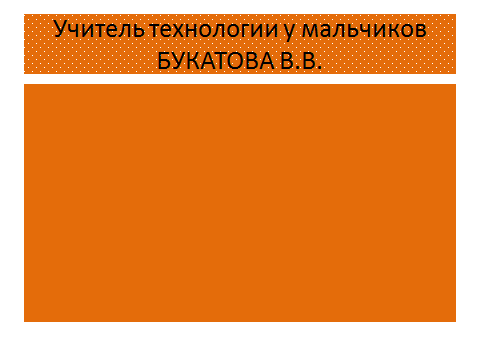 Какие бывают профессии (РЕПЕТИЦИЯ)
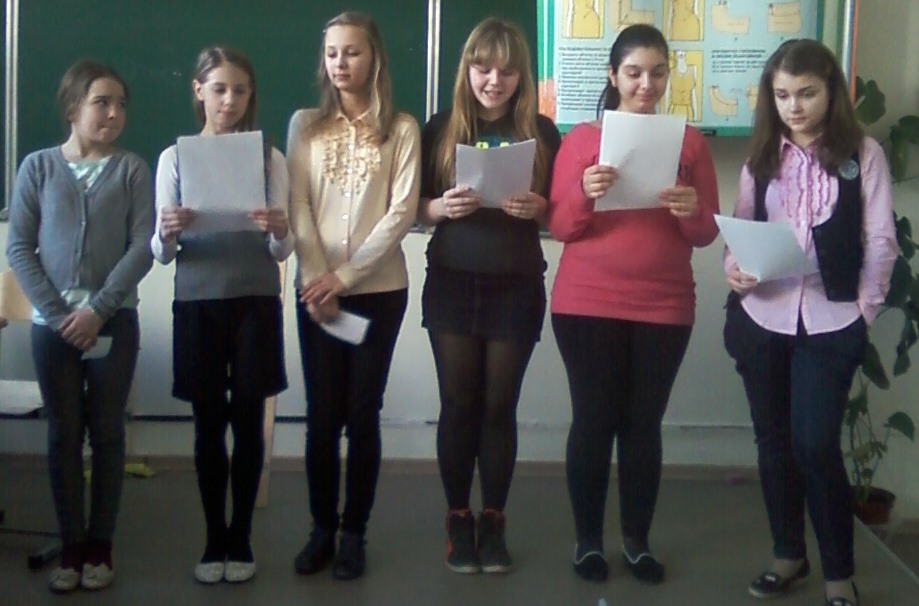